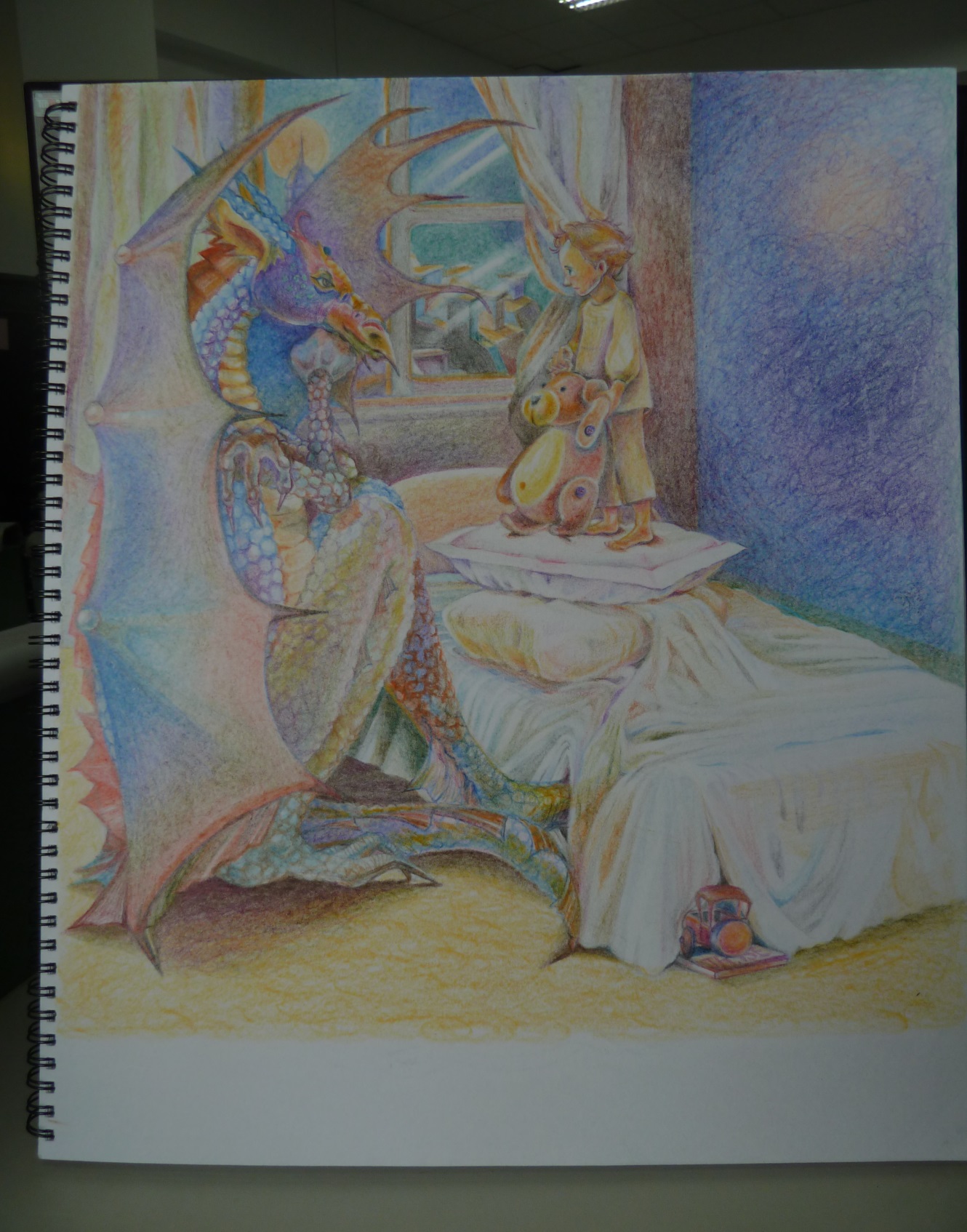 補救教學概論
理論與技術
臺中市國教輔導國中英語輔導團員                                                             曾靜榕
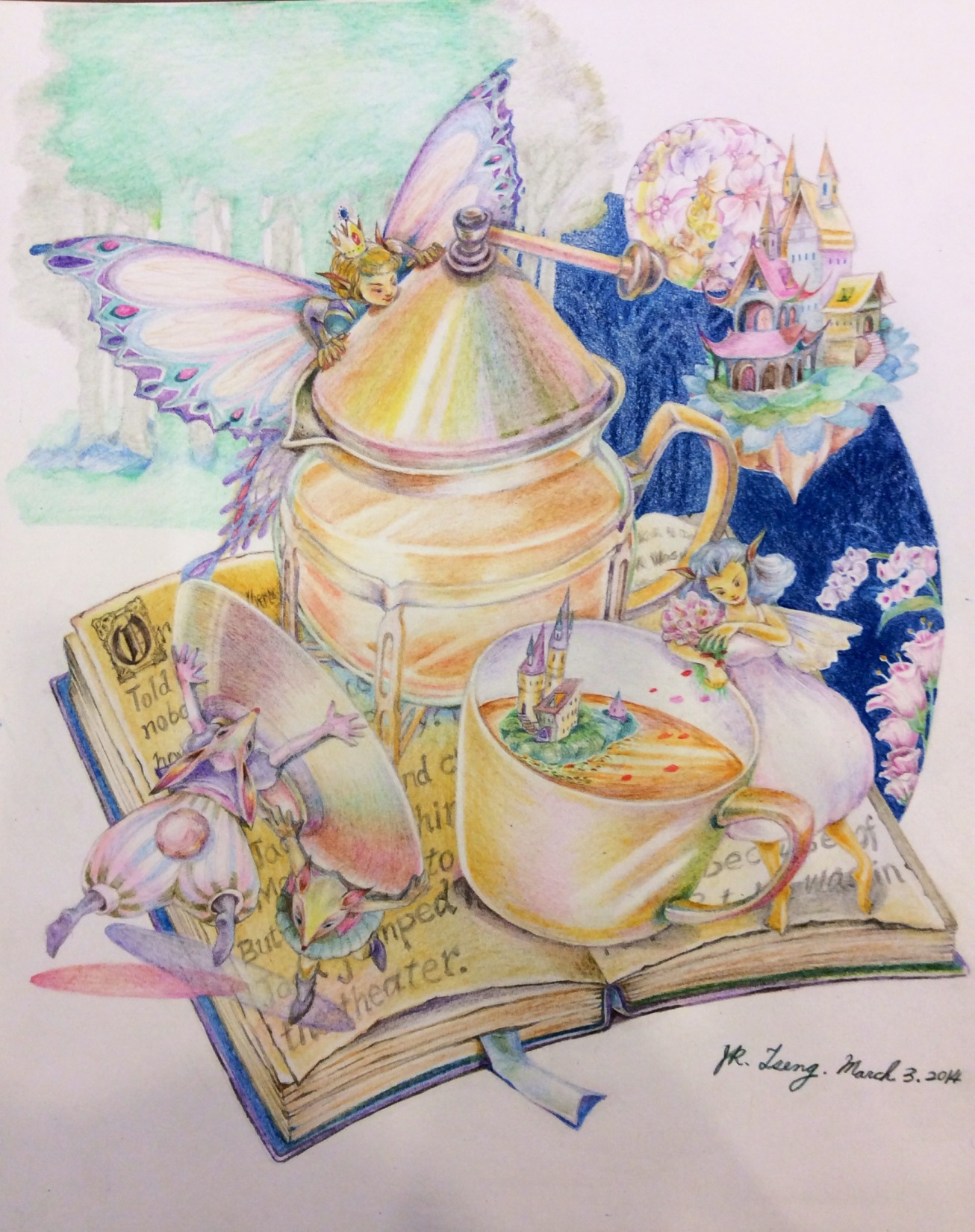 ？！
Bloom的認知領域六個層次
根據美國教育學者Bloom提到的教育目標中，將認知領域分為六個層次：知識、理解、應用、分析、綜合、評鑑）：
知識：包括記憶名詞、事實、規則和原理原則。表示的行為動詞有：指出、                 寫出、界定、說明、列舉、命名、認明等。
理解：只能把握所學過的知識或概念。表示的行為動詞有：解釋、說明、                 舉例說明、摘要、歸納和區別。
應用：將所學到的規則、方法、步驟、原理、原則、概念，應用到新情境。                 表示的行為動詞有：預測、證明、解決、應用、說明……理由。
分析：將所學的概念或原則，分析為各個構成的部分，或找出各部分間的                 相互關係。表示的行為動詞有：選出、分析、判斷、區別、指出……                 組成要素、指出……相互關係。
綜合：將所學到的片段概念或知識、原理原則與事實等統合成新的整體。                 表示的行為動詞有：設計、組織、綜合、創造、歸納、聯合等。
評鑑：依據某項標準作價值判斷的能力。表示的行為動詞有：評鑑、判斷、                 評論、比較和批判。
實施補救教學的重要理由  1.世界先進國家法展趨勢  2.國際大型調查發現  3.實現教育正義  4.教育是促進個人向上流動的關鍵  5.孩子的未來是家庭做重要的投資  6.國民素養是社會和諧的根本  7.社會安定是厚實國家競爭力的基石  8.禮儀之邦是世界永續發展的藍圖
補救教學課程規畫之原則
考量
學期中一周1節? 2節?只有寒暑假? 4期都有?一個單元要教多久?
教學時間與進度
篩選測驗結果如何?基本學習內容的年級和單元?
學生能力與學習內容
只教補充教材內容?調整單元順序?
教材運用模式
依序教學? 加入延伸活動?活動是否耗時?
活動設計與進行方式
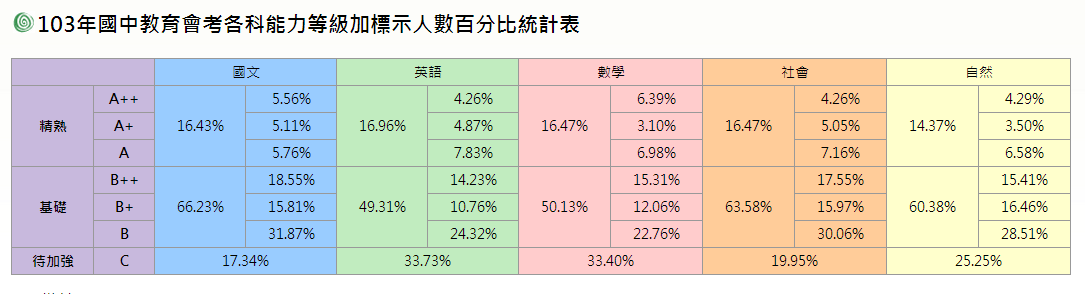 補救教學的機制
找誰來補救？
補救什麼？
用什麼方式補救？
誰需要被補救？
為什麼需要被補救？
補救的成效？
如何檢核？
補救教學的診斷與檢核
提報篩選率
開班受輔率
進步率
回班率
進步率
測驗結果為開班規劃依據 1
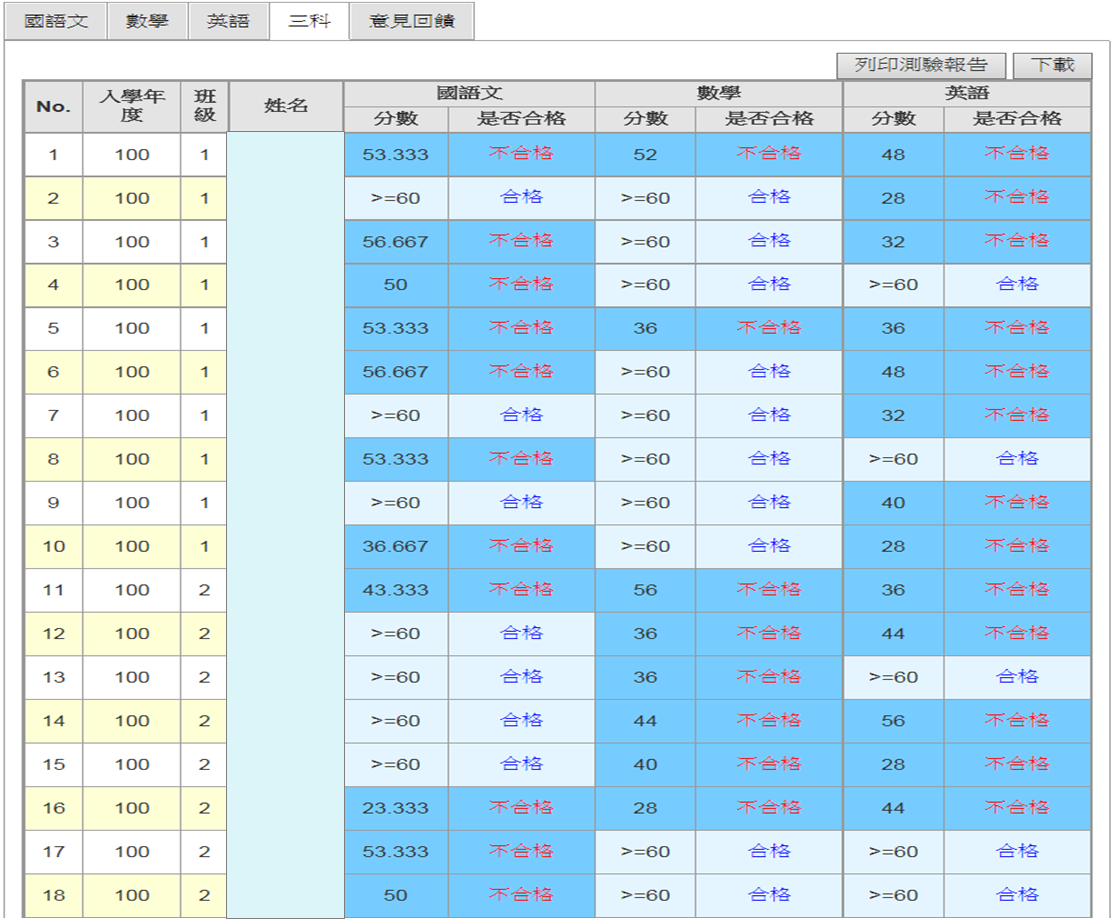 測驗結果為開班規劃依據 2
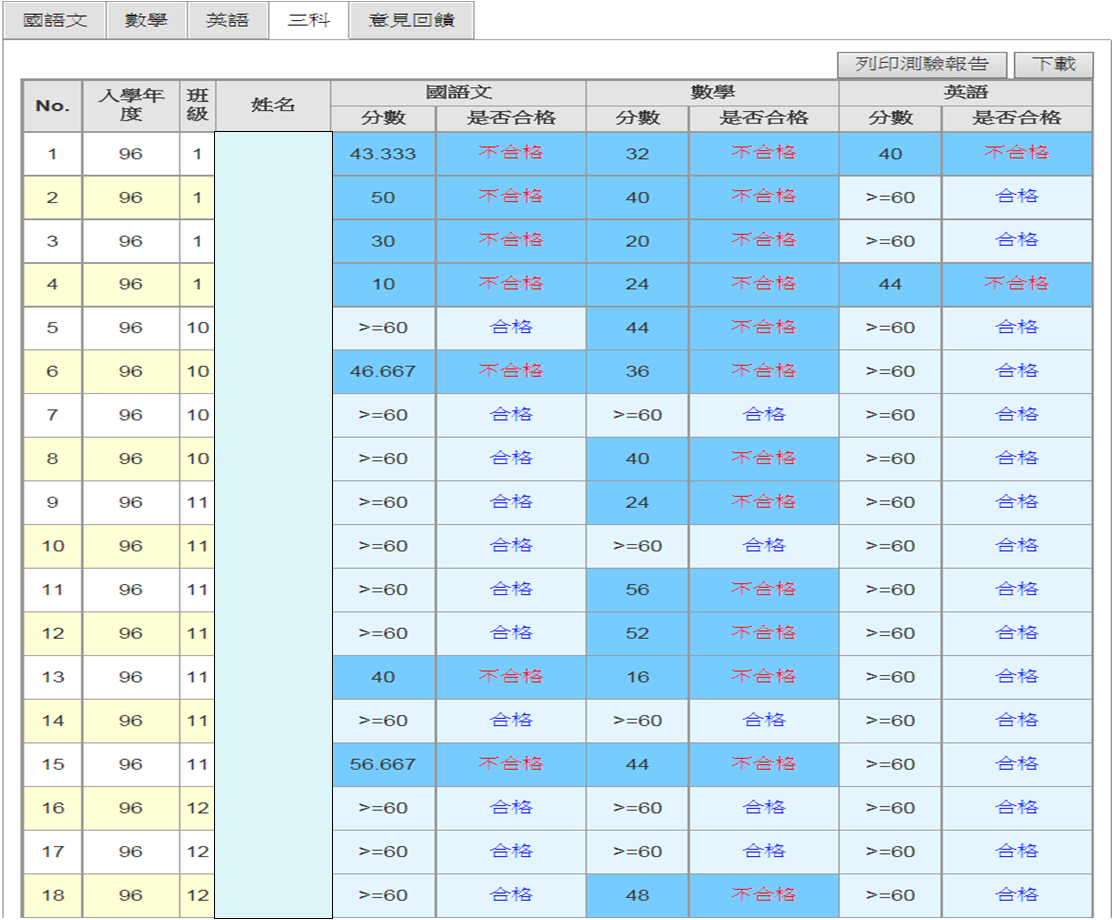 考量各科未通過測驗學生人數與分數的差異性，評估與規劃開班事宜。
補救教學的診斷報告應用
以學生的測驗結果的弱點分析，訂定補救教學計畫，優先補救該系統所顯示之該學童尚未達成的基本學習能力。

對應基本學習內容之教育部彙編教材或民間教材
11
檢測工具怎麼說?
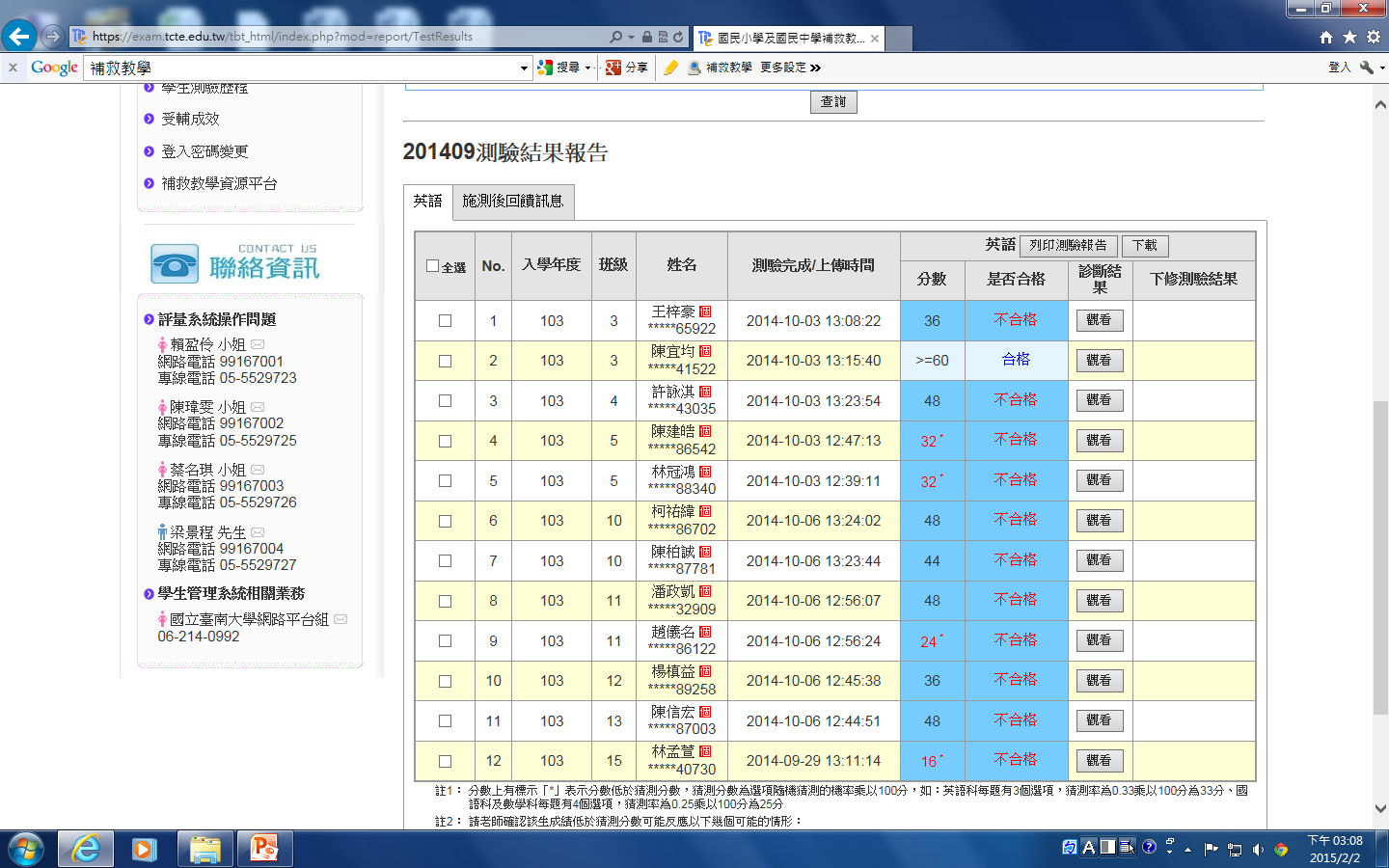 教育部-國民小學及國民中學補救教學科技化評量
趕快瞧瞧
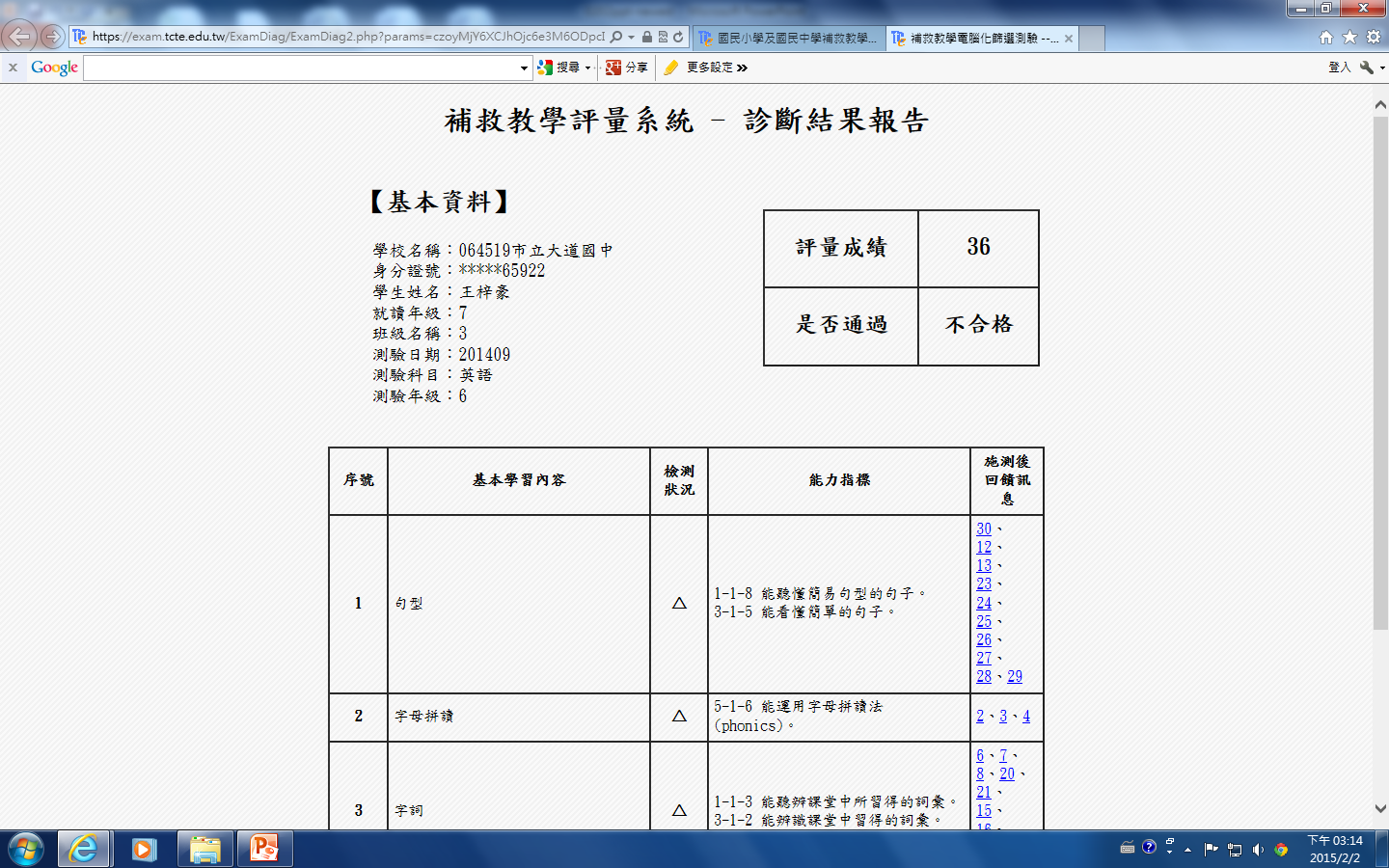 哇！發現救星！
針對錯誤題目, 每題都有回饋訊息:
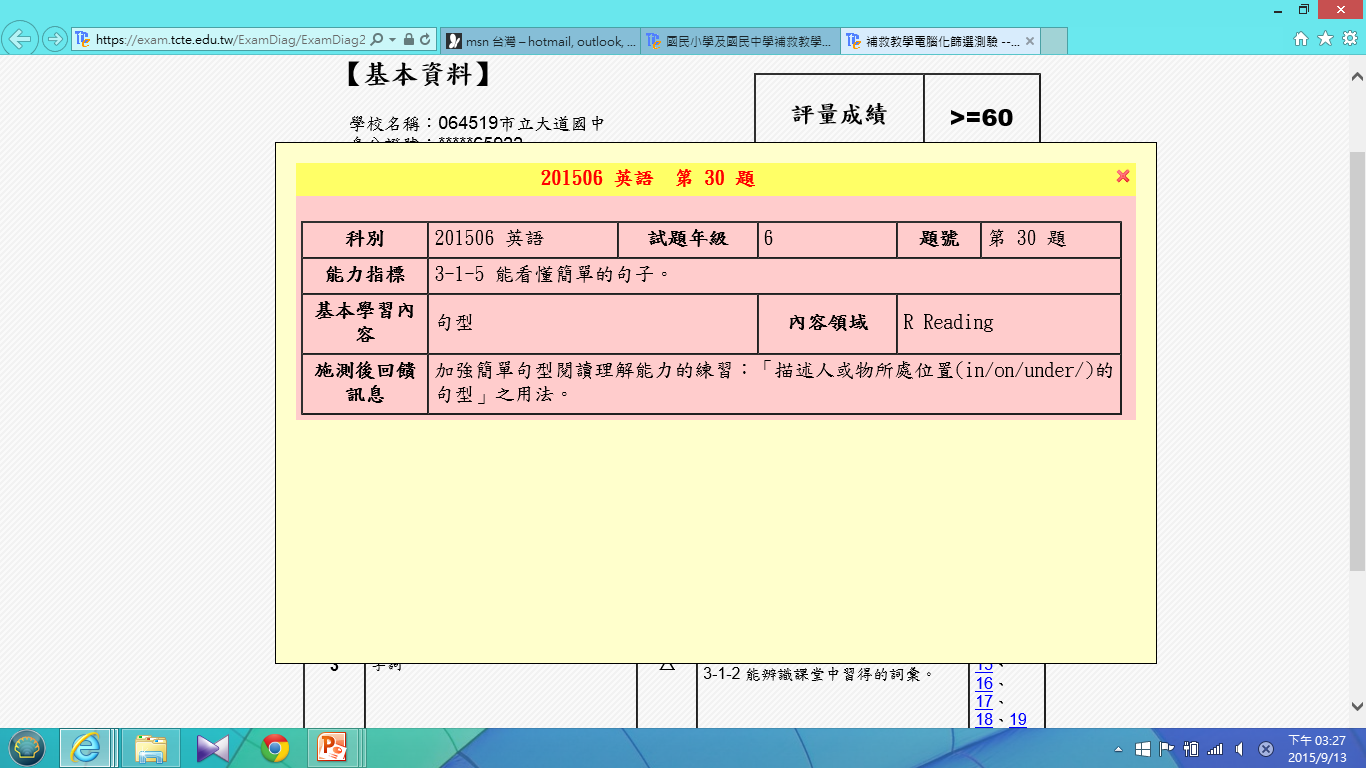 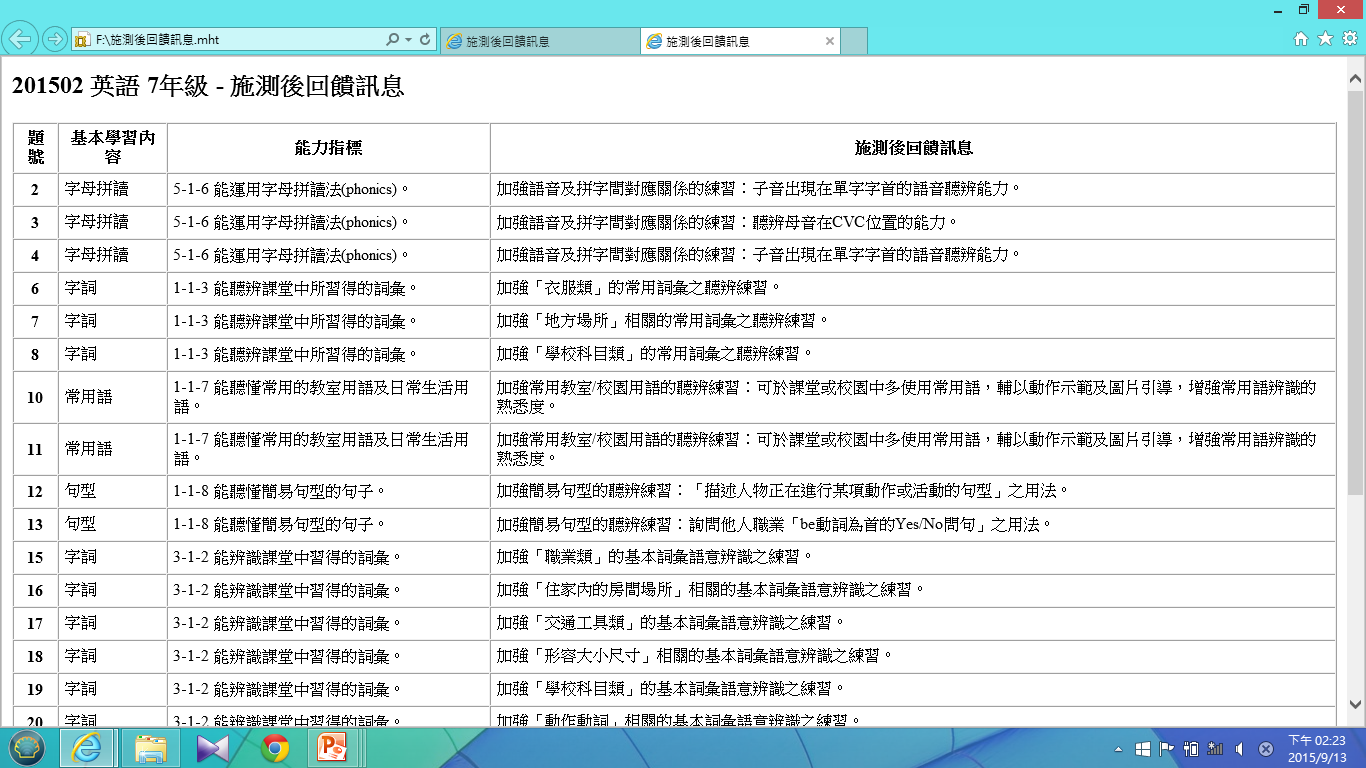 建立我們自己的GPS
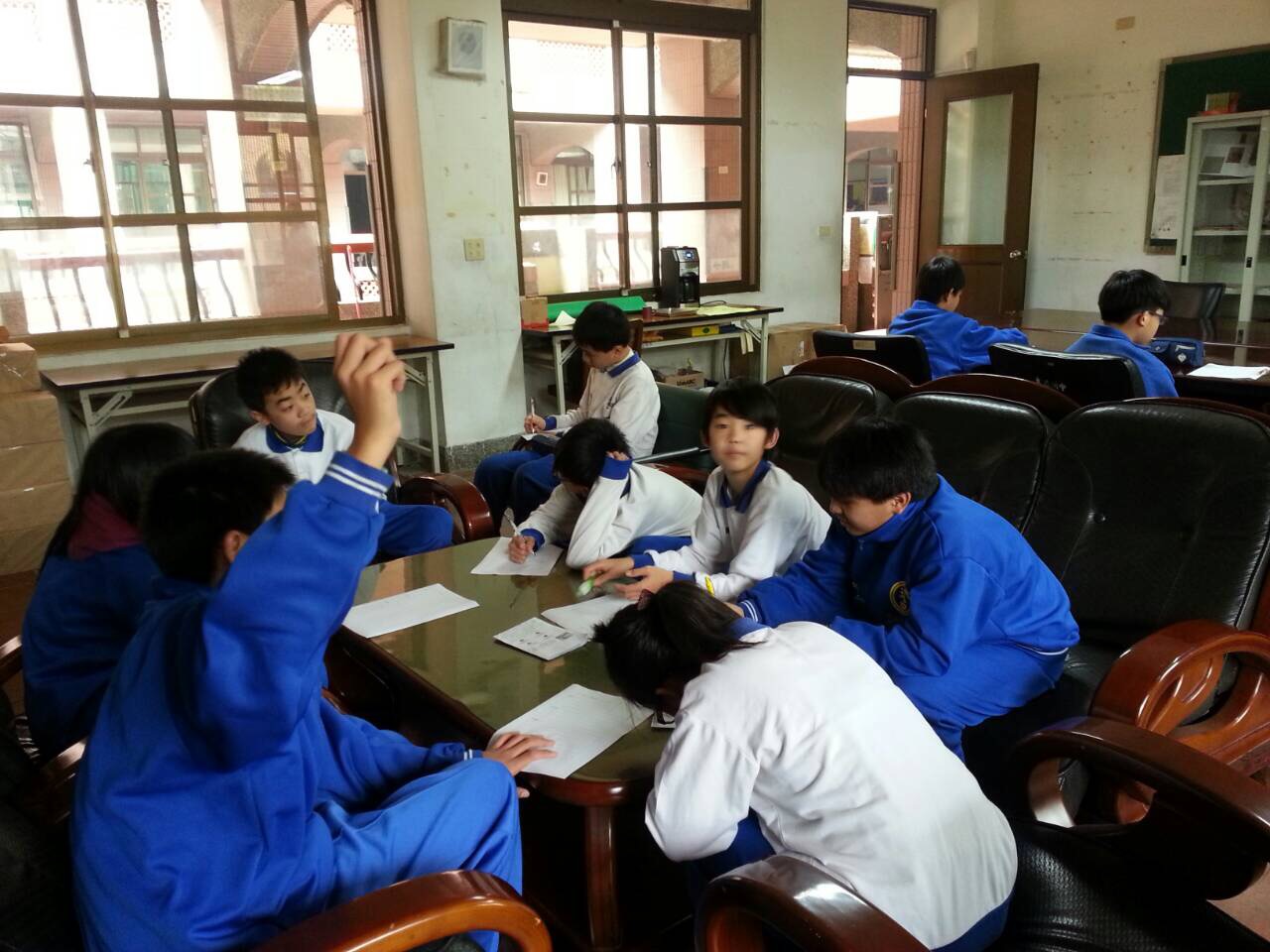 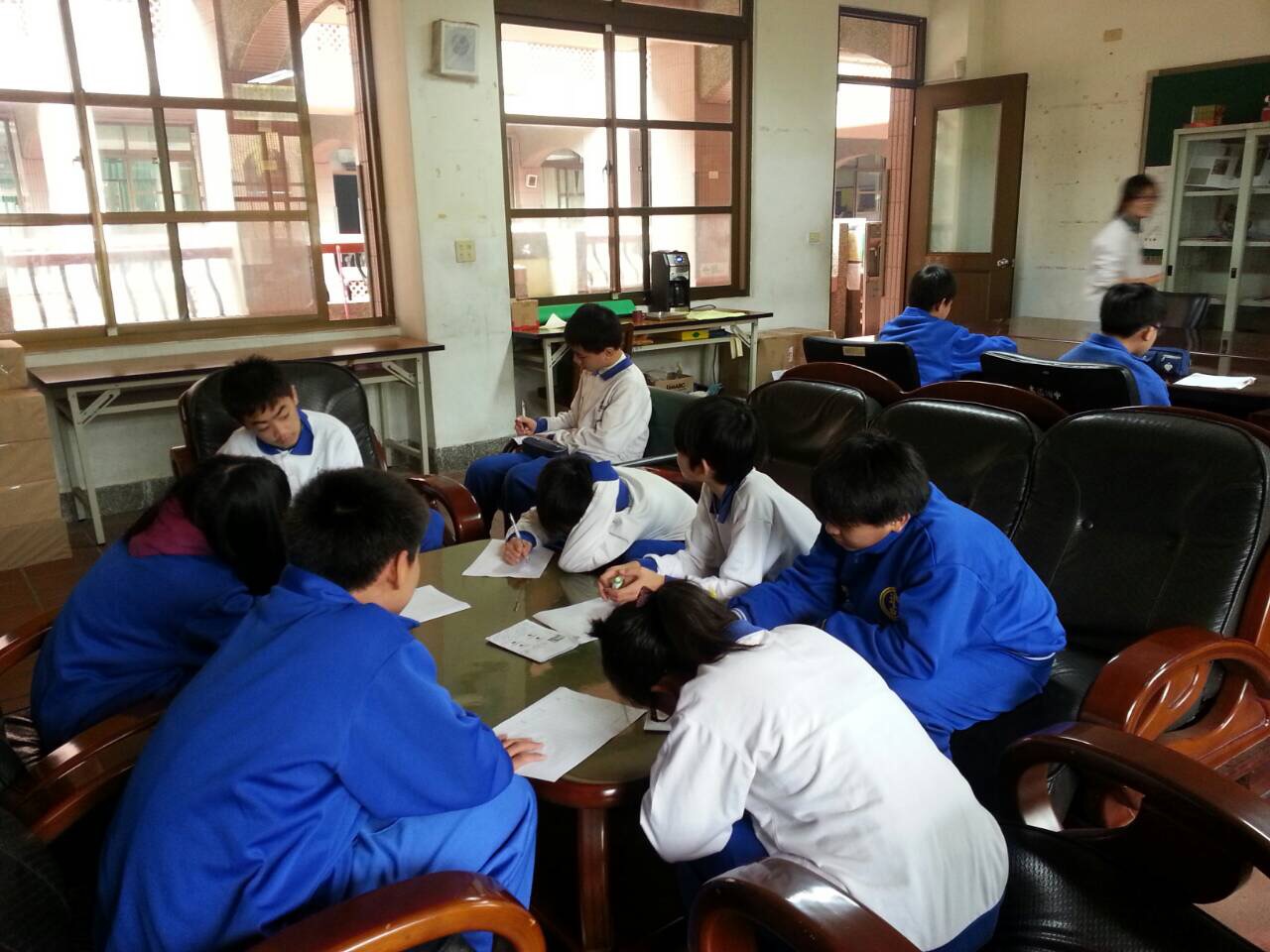 弱勢：學習、族群、區域、經濟
      低成就背後多元的成因
個人內在因素
    智能障礙
  感官障礙
  情緒或行為障礙
  學習障礙
  生理病弱
外在環境因素
  缺乏學習機會
    文化不利
    經濟不利
    教學不當
學業低成就
Under /low achievement
教學心理學：學生如何學，比老師如何教重要。當學生學會了，老師也許不完全清楚學生是如何學會的，但如果學生學不會，老師應該具備分析的能力。例如：一個三年級學生在國語段考的選擇題幾乎都答對，但是，填充以及造樣造句，都是錯的？
弱勢：學習、族群、區域、經濟
      低成就背後多元的成因
個人內在因素
    智能障礙
  感官障礙
  情緒或行為障礙
  學習障礙
  生理病弱
外在環境因素
  缺乏學習機會
    文化不利
    經濟不利
    教學不當
學業低成就
Under /low achievement
教材哪裡找?
1. 教育部補救教學平台
2. 民間補救教學團體    博幼; 均一....
3. 接受補救教學的學生身上
VS.
學生應達到的        能力指標
學生現有能力        學習狀況
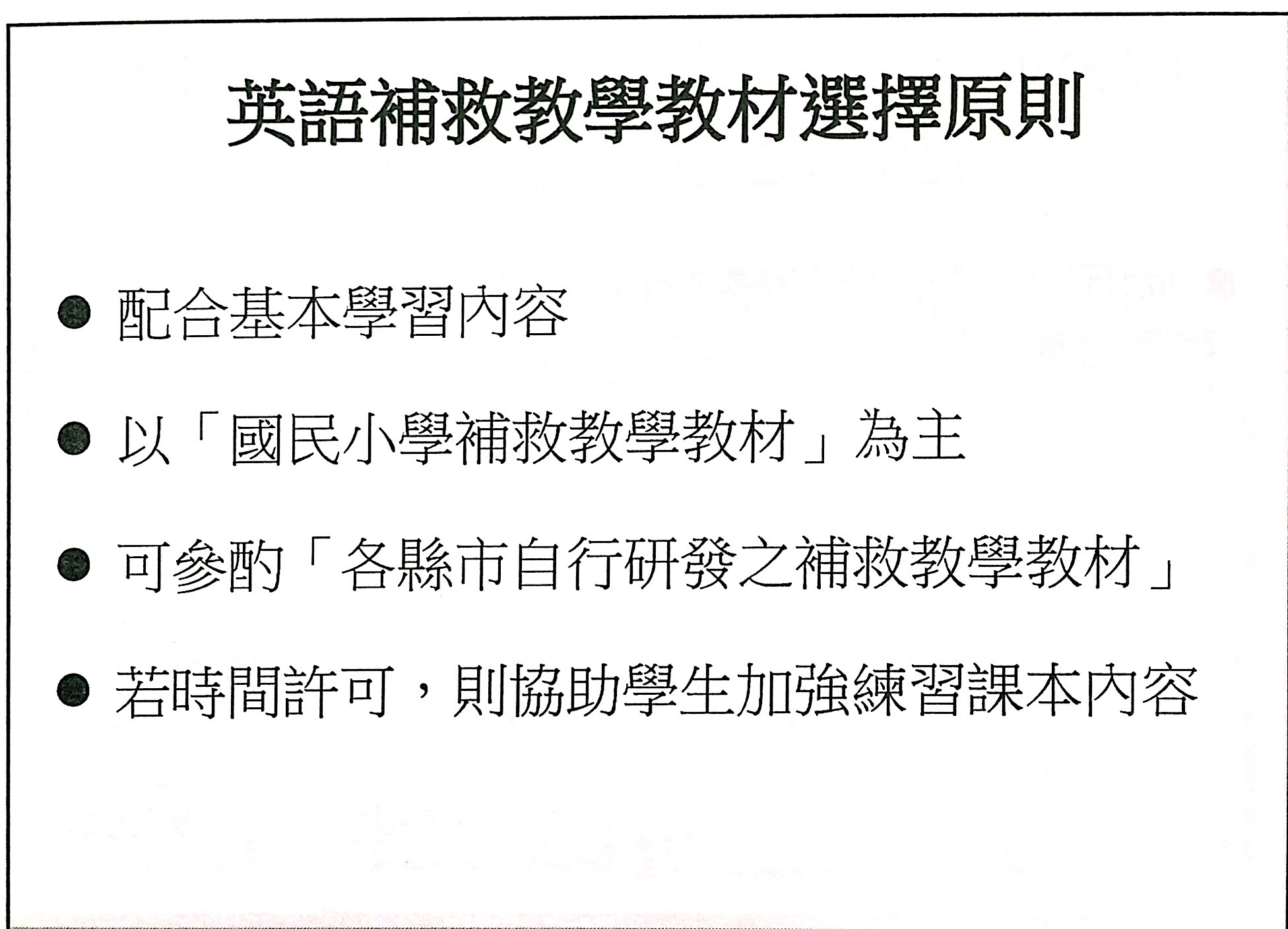 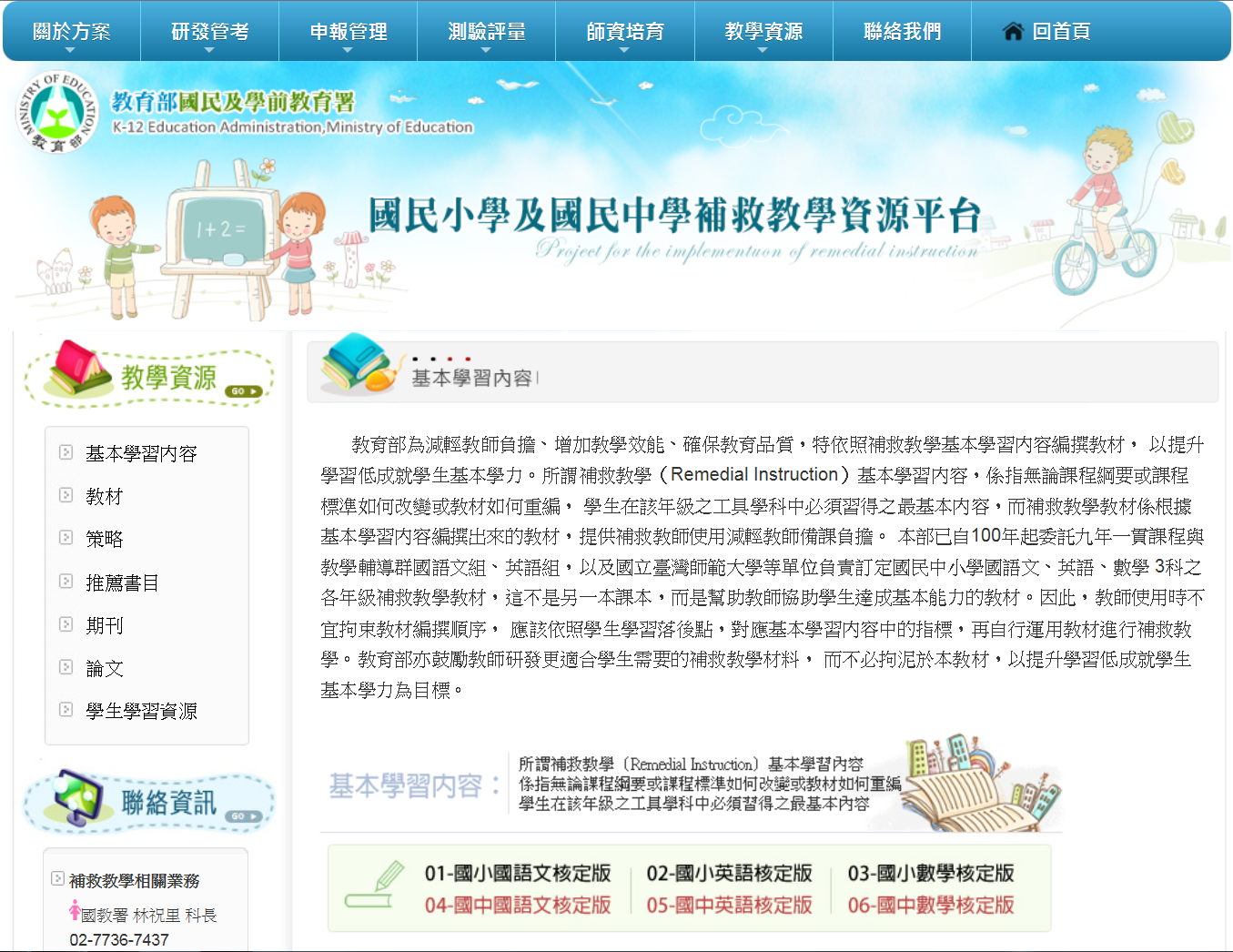 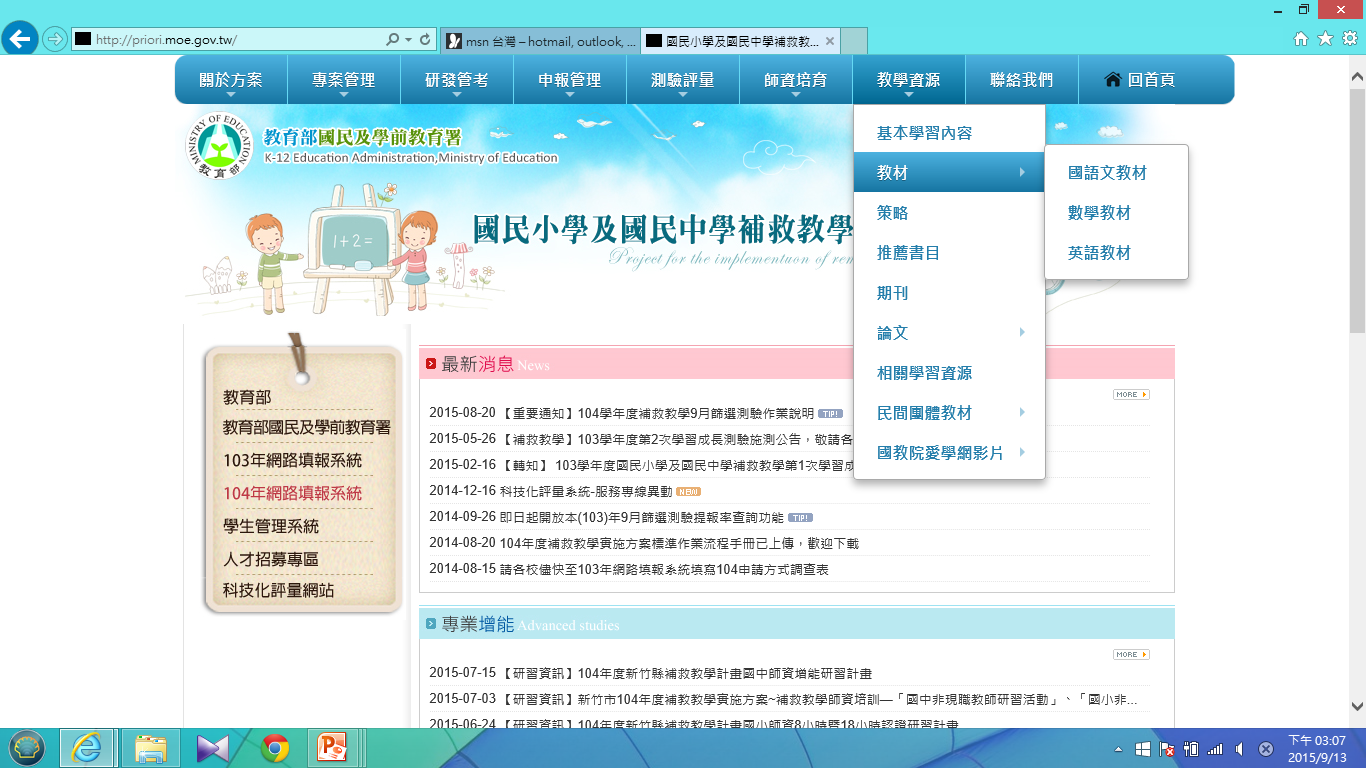 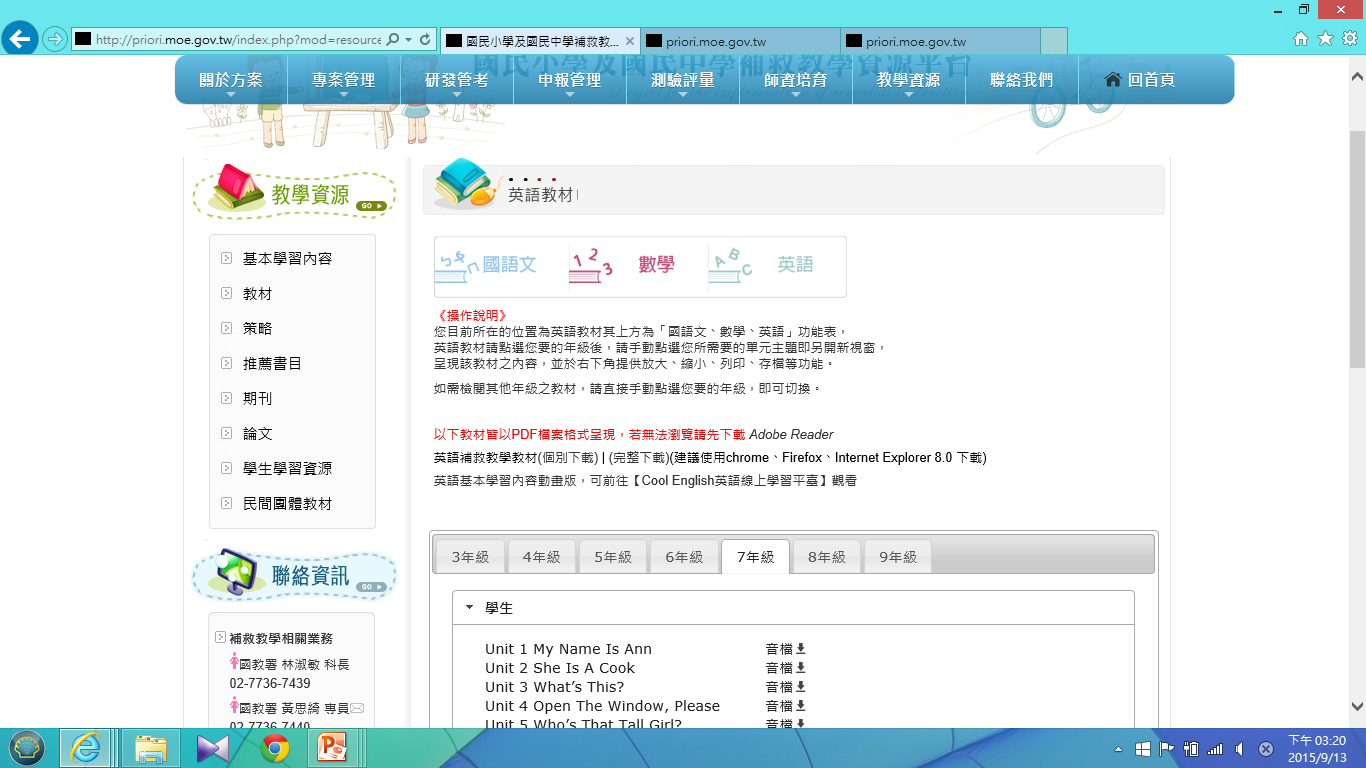 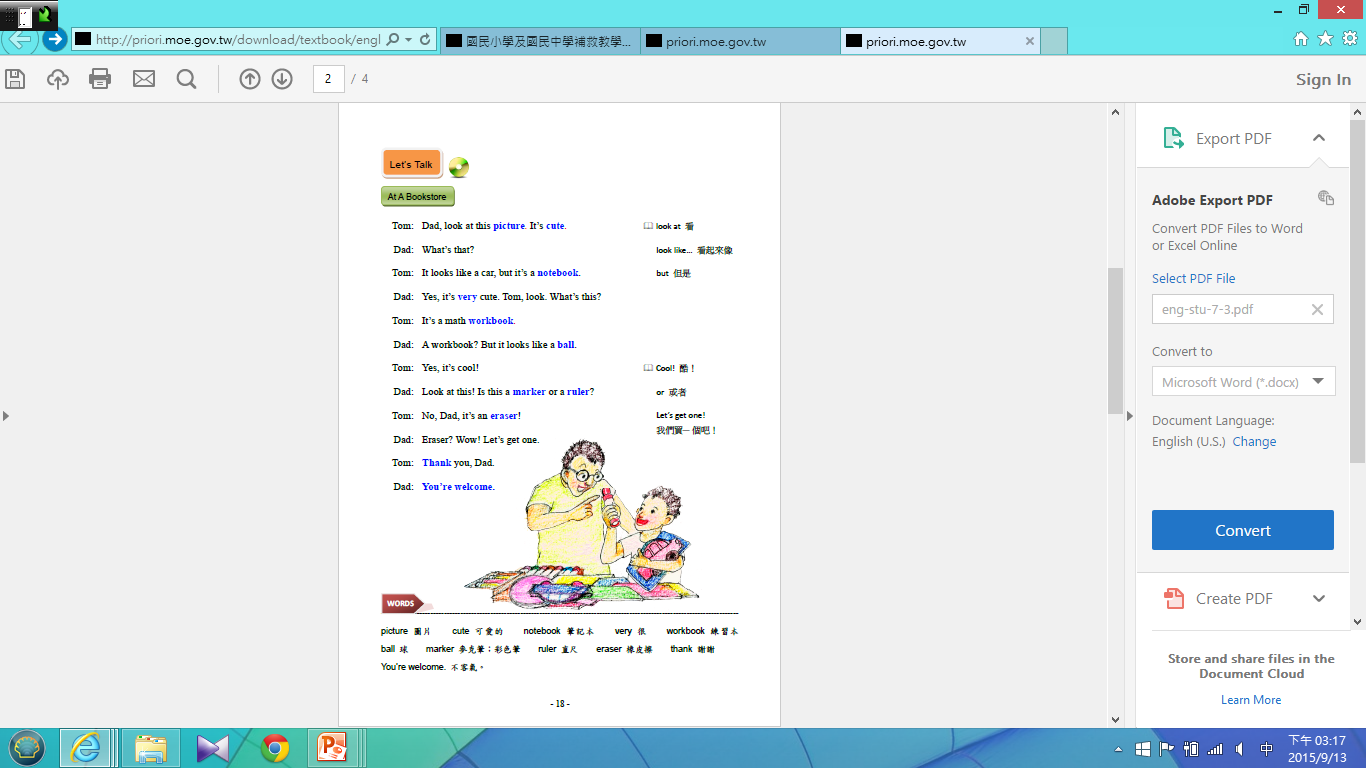 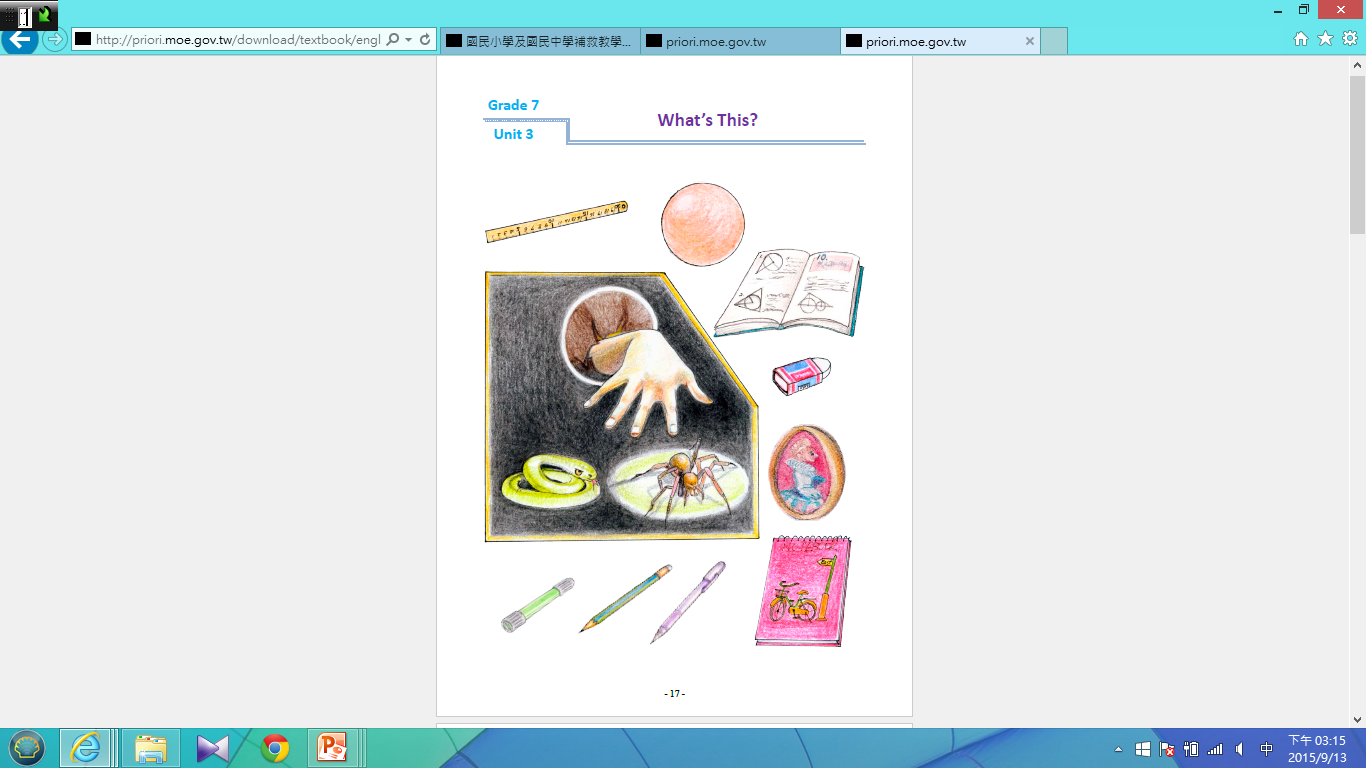 仰賴知己知彼
１､ 化危機為轉機２､ 收心 操３､ 弱水三千只取一瓢４､ 少量多餐
５､ 找回失落的心
先收心，再操
別貪心
別躁進
重拾學習熱情
建立成就感
(讚賞､肯定)
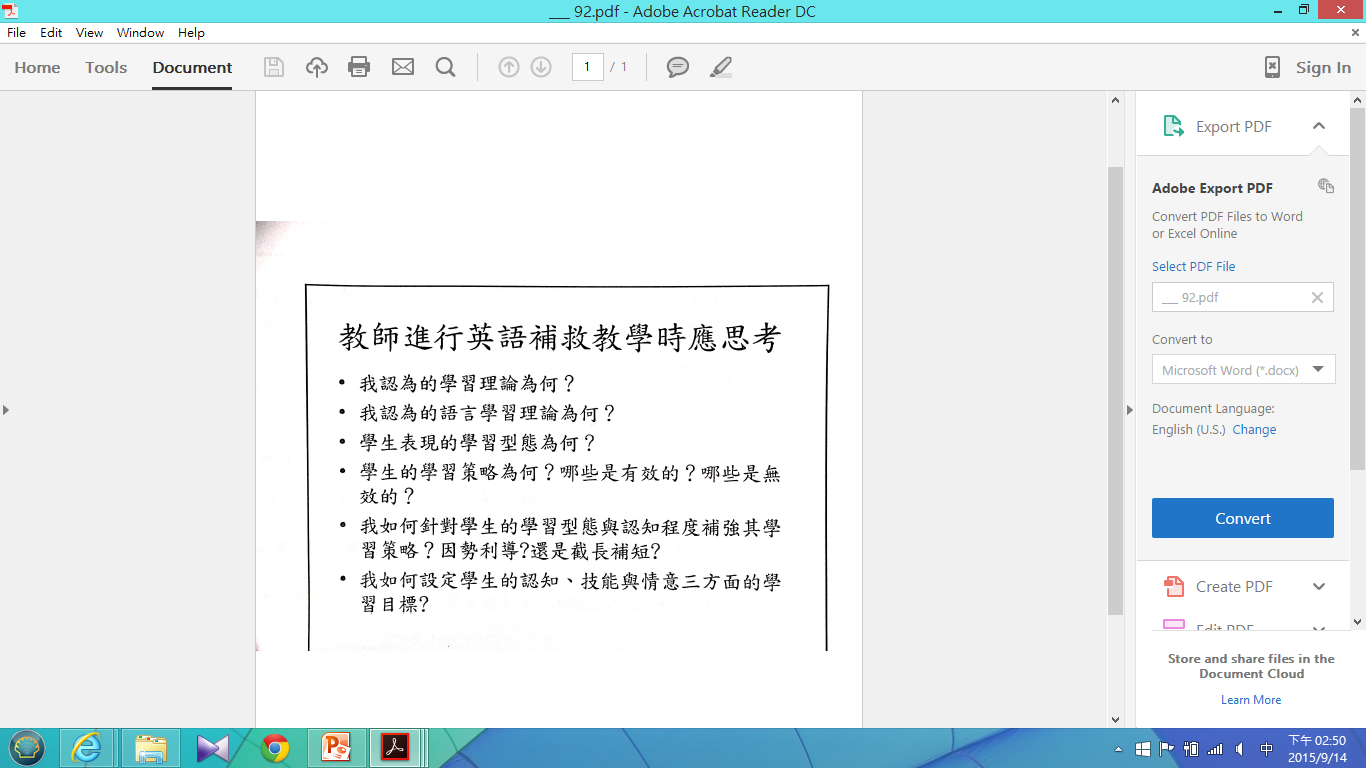 低成就學生的心理特質
一、關於人際依附方面◆缺乏長期穩定的人際依附關係◆親和動機猶如一把雙刃劍◆「避敗」動機大於「求成」動機◆失敗是一種獨立宣言
低成就學生的心理特質二、關於目標結構方面◆防衛性逃避的動機策略◆不良的歸因風格◆自我跛足策略◆缺乏任性的自我效能
低成就學生的心理特質三、關於知識信念方面     ◆知識簡單     ◆知識確定     ◆快速習得     ◆能力天生
低成就學生的心理特質四、關於自我調整策略方面    ◆後設認知欠佳    ◆負向的情緒迴路設定    ◆失衡的時間觀
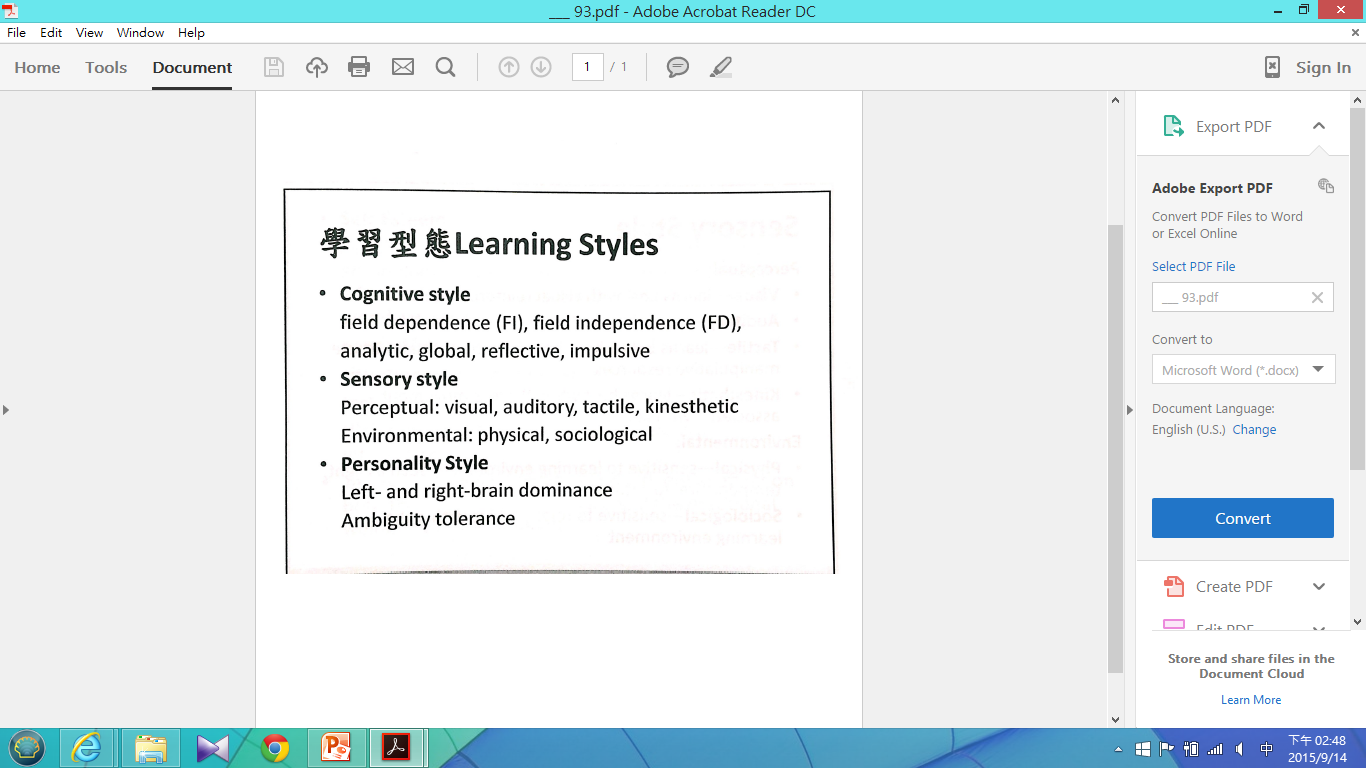 內容取自台中科大曾綺芬教授
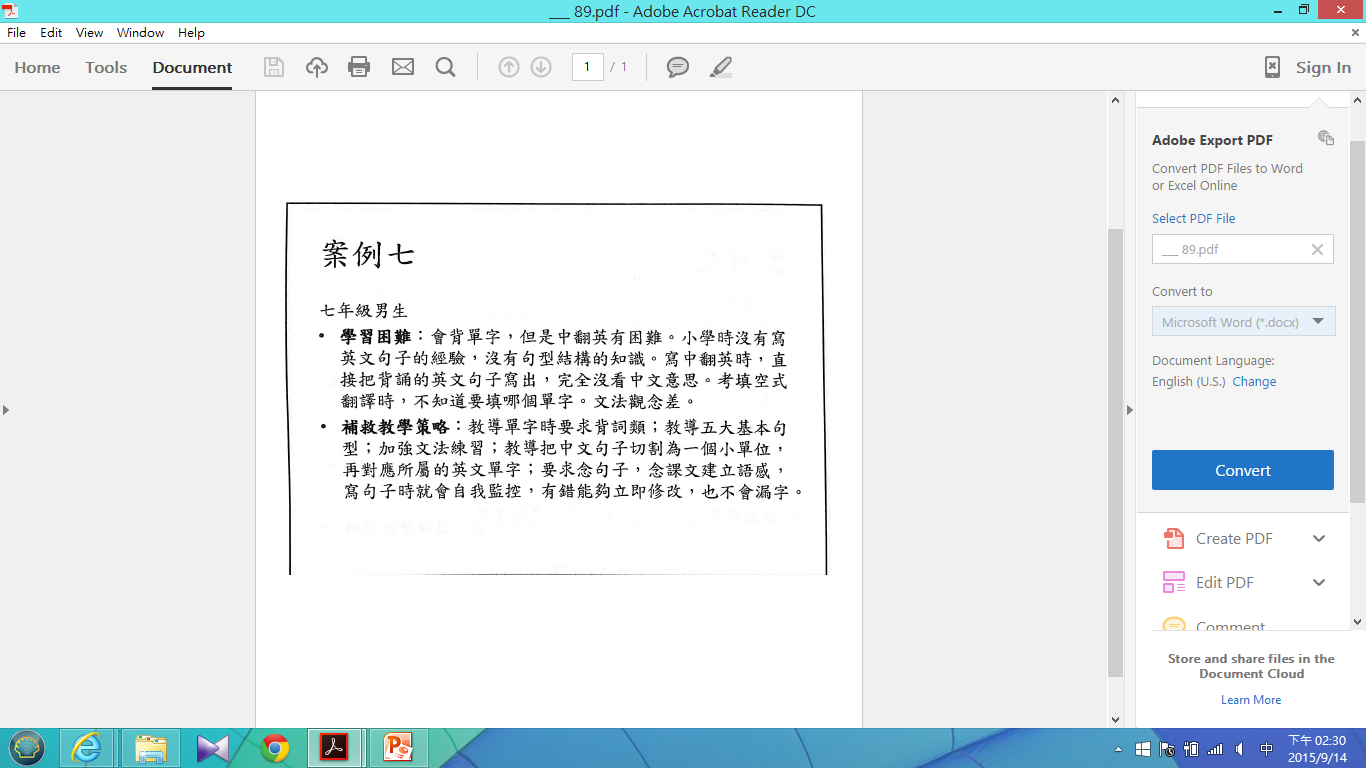 內容取自台中科大曾綺芬教授
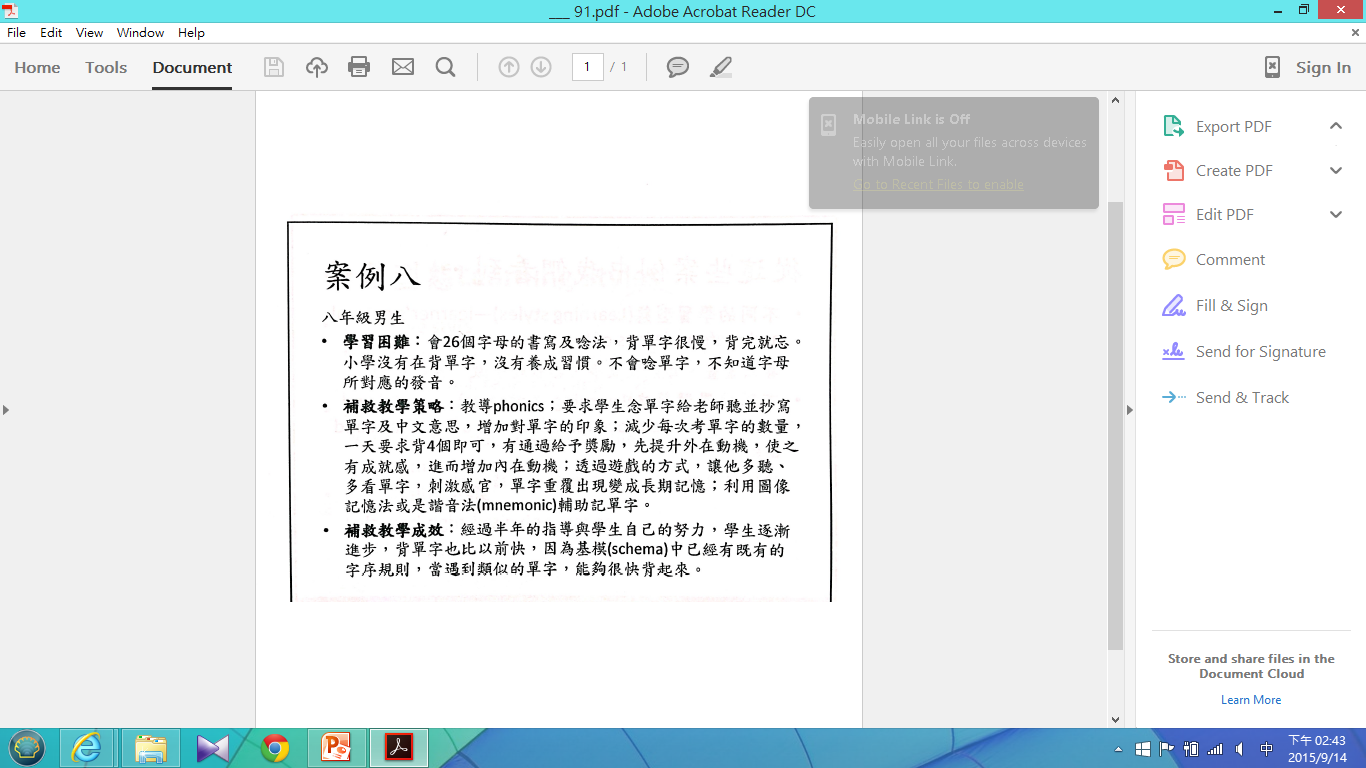 內容取自台中科大曾綺芬教授
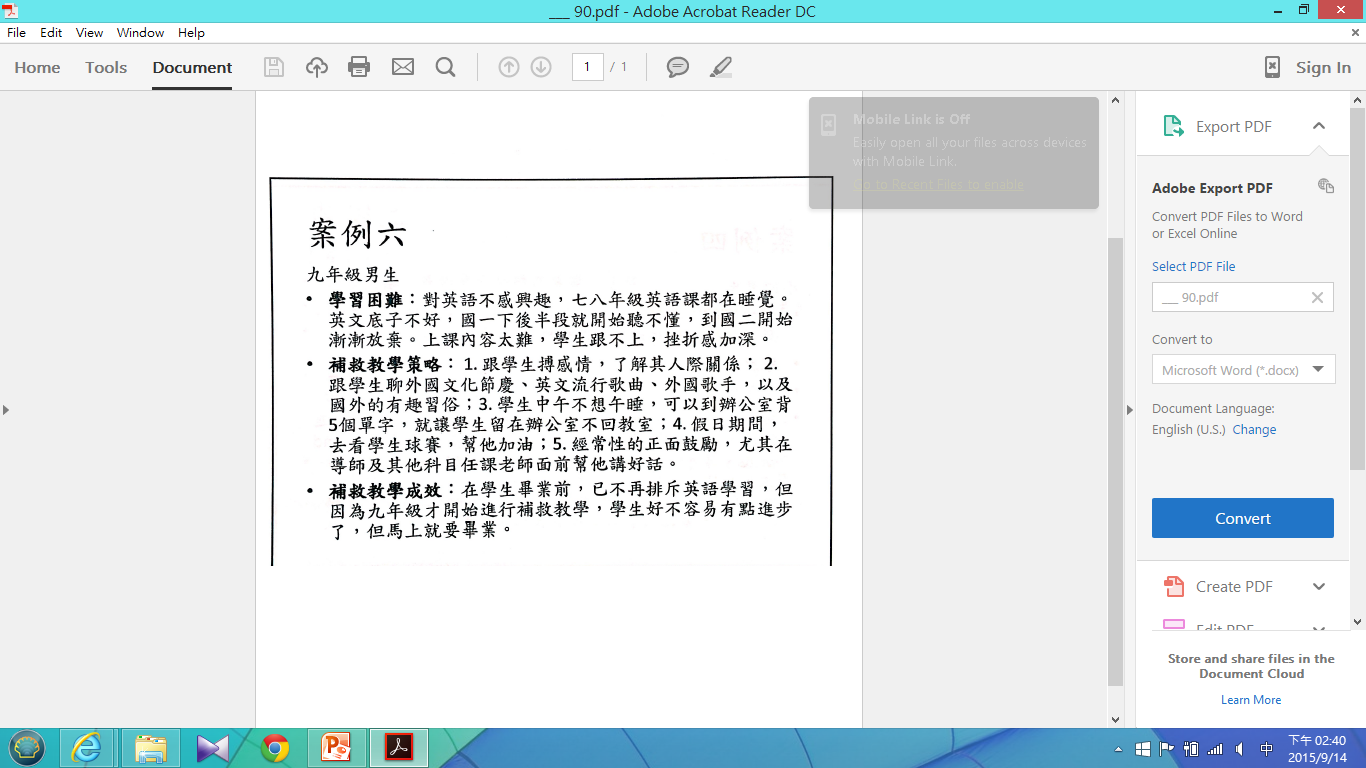 內容取自台中科大曾綺芬教授
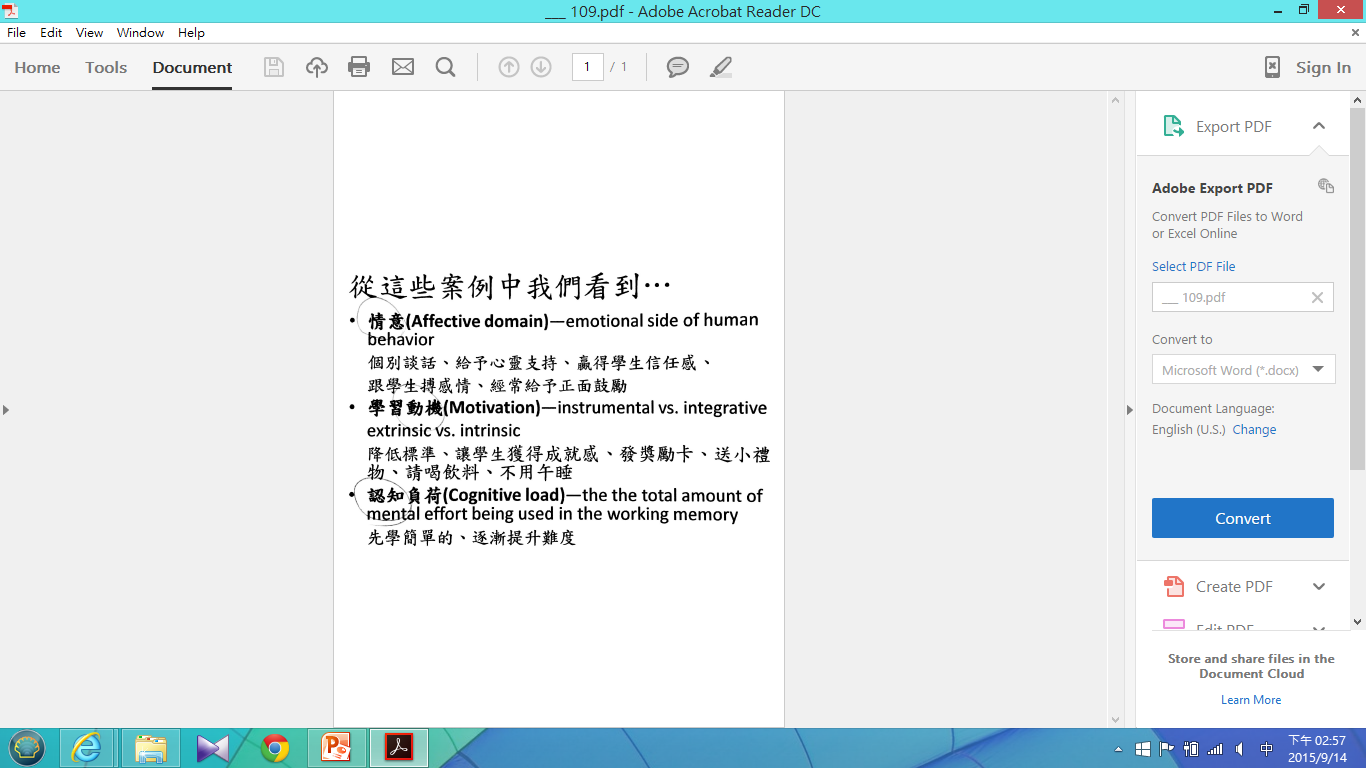 內容取自台中科大曾綺芬教授
我的土法煉鋼策略
1. 玩出興趣, 玩出企圖心
2.對症下藥, 少量多餐
3.實施置入性行銷, 催眠?潛移默化?
Try board games
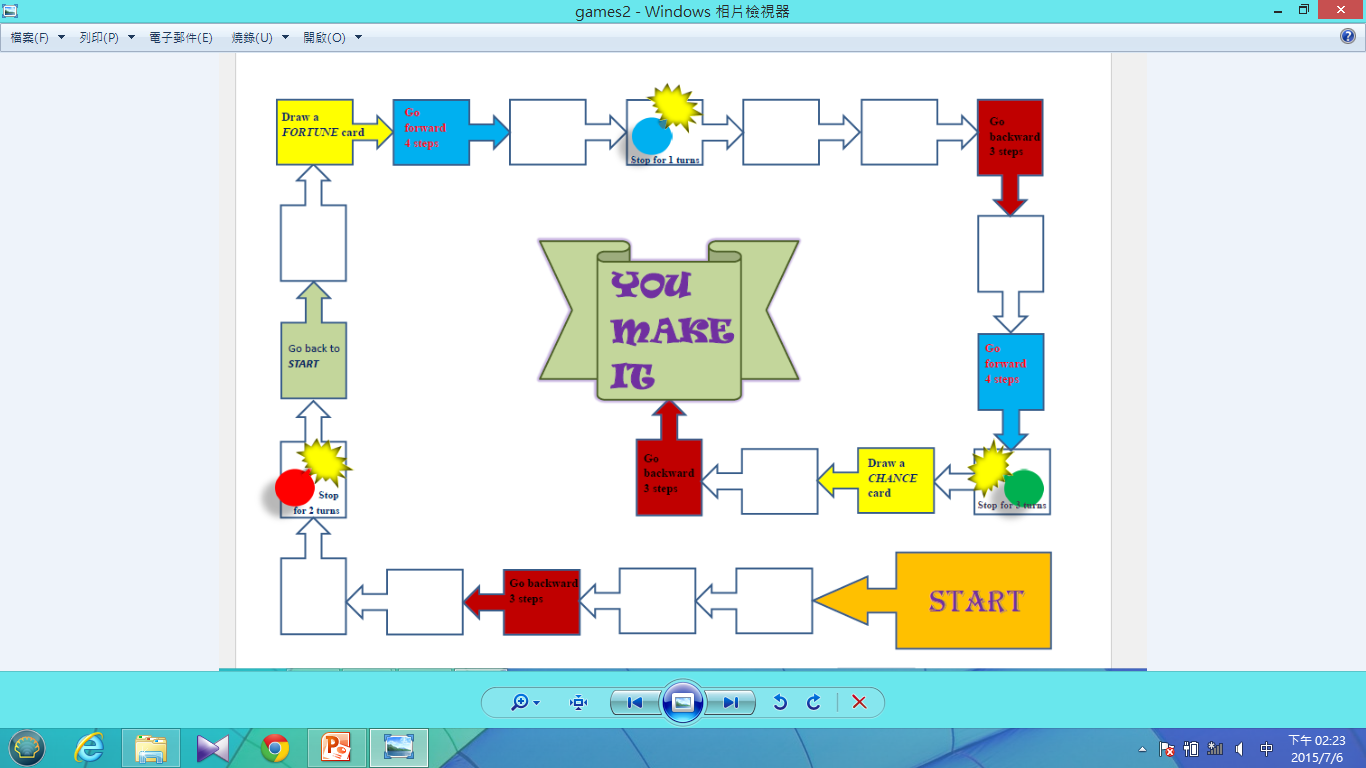 Fortune   Cards
Chance   Cards
1
1+3
2
3+3
1+2
3
3
3
2+3
I
we
you
they
you
it
he
she
老師的角色﹖
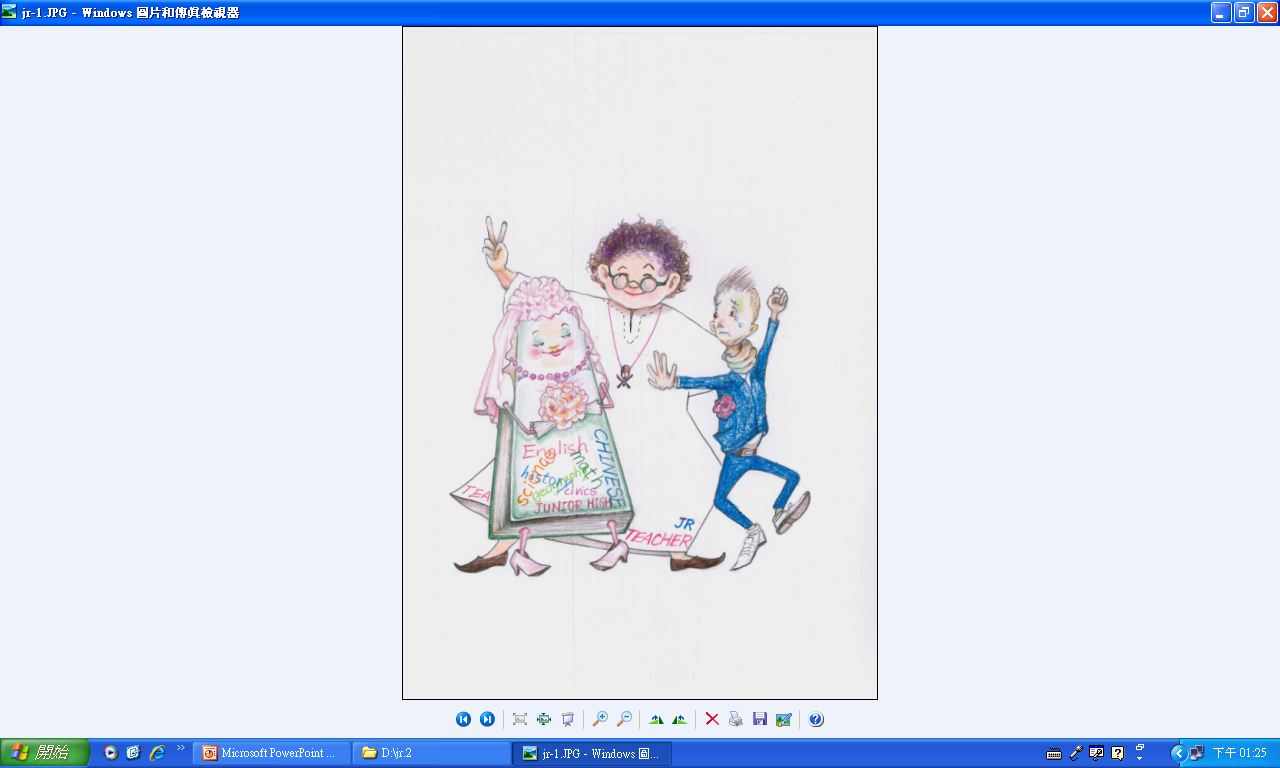 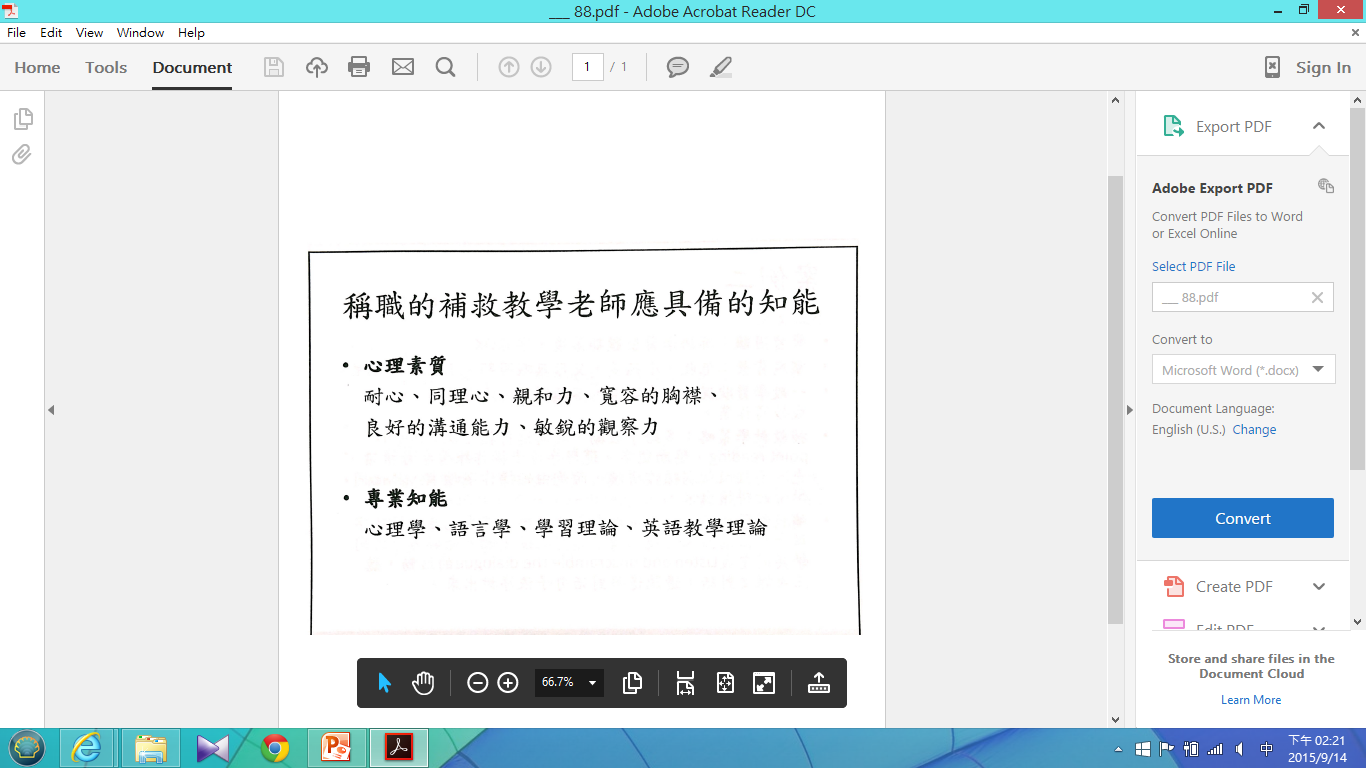 不只腦力活也是體力活動
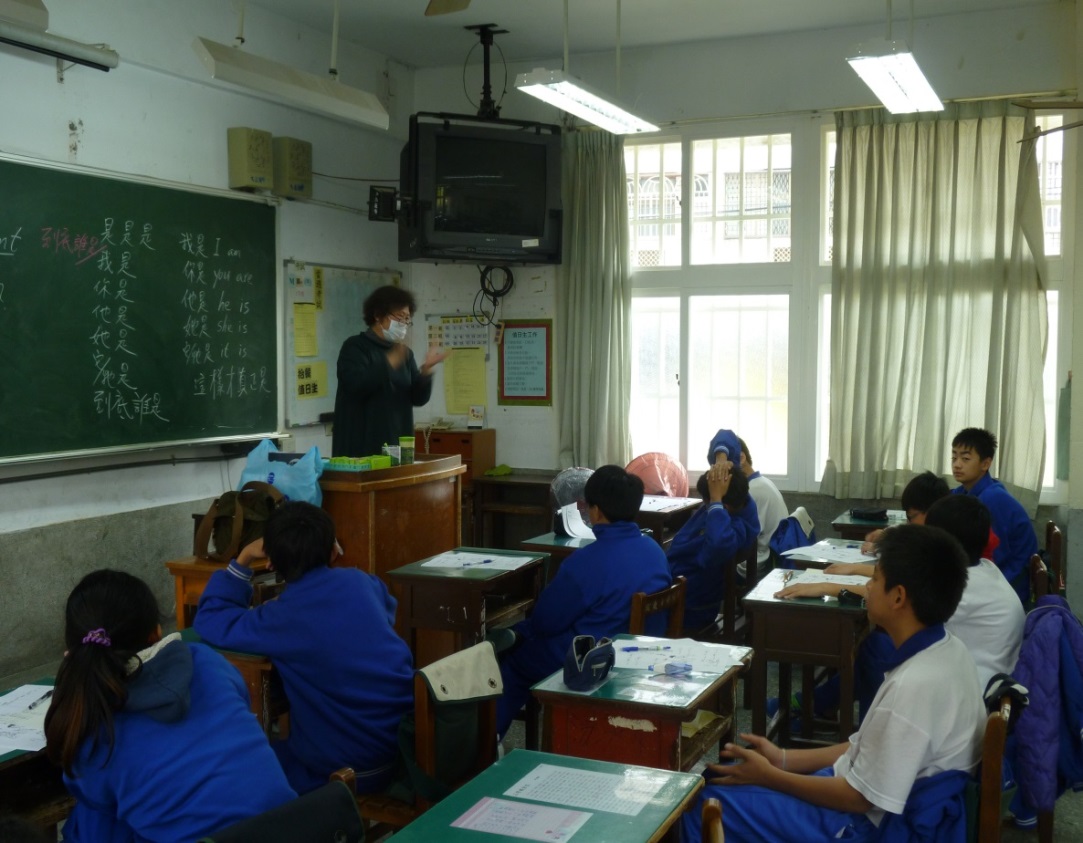 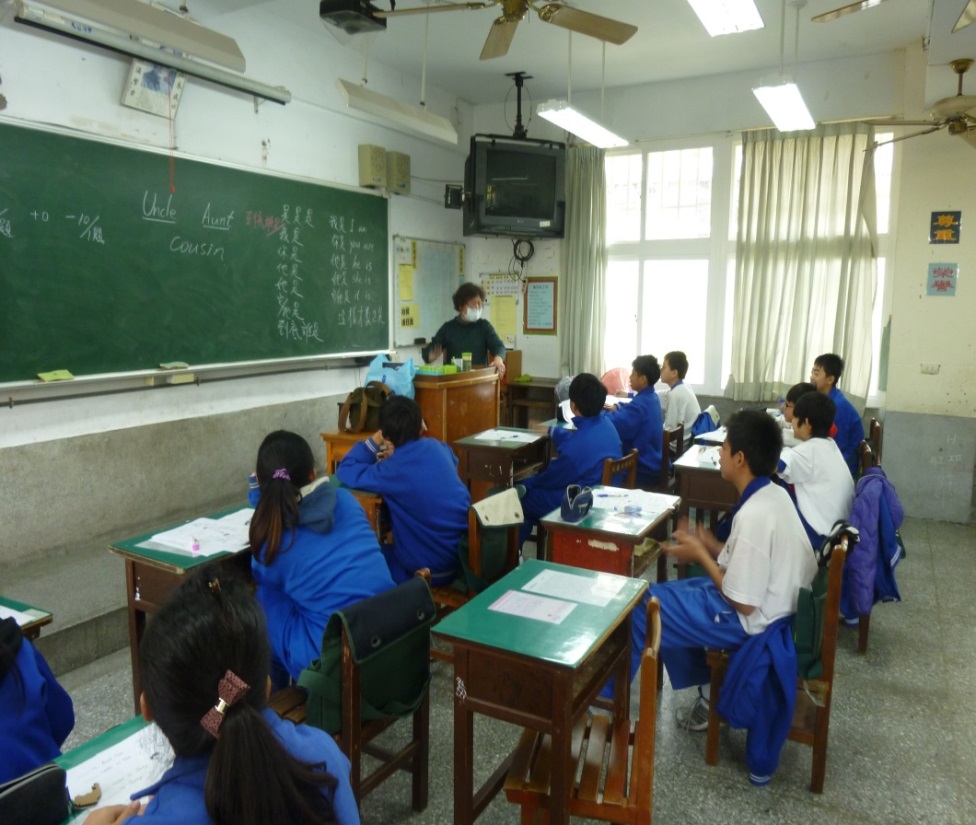 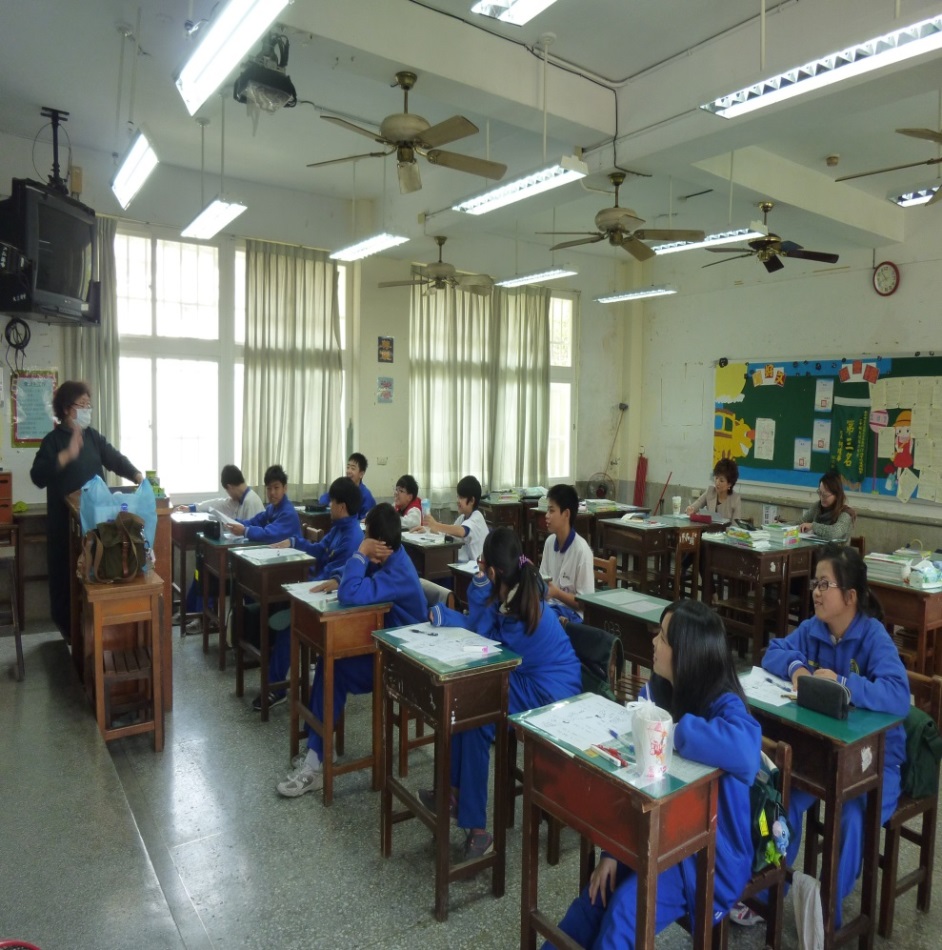 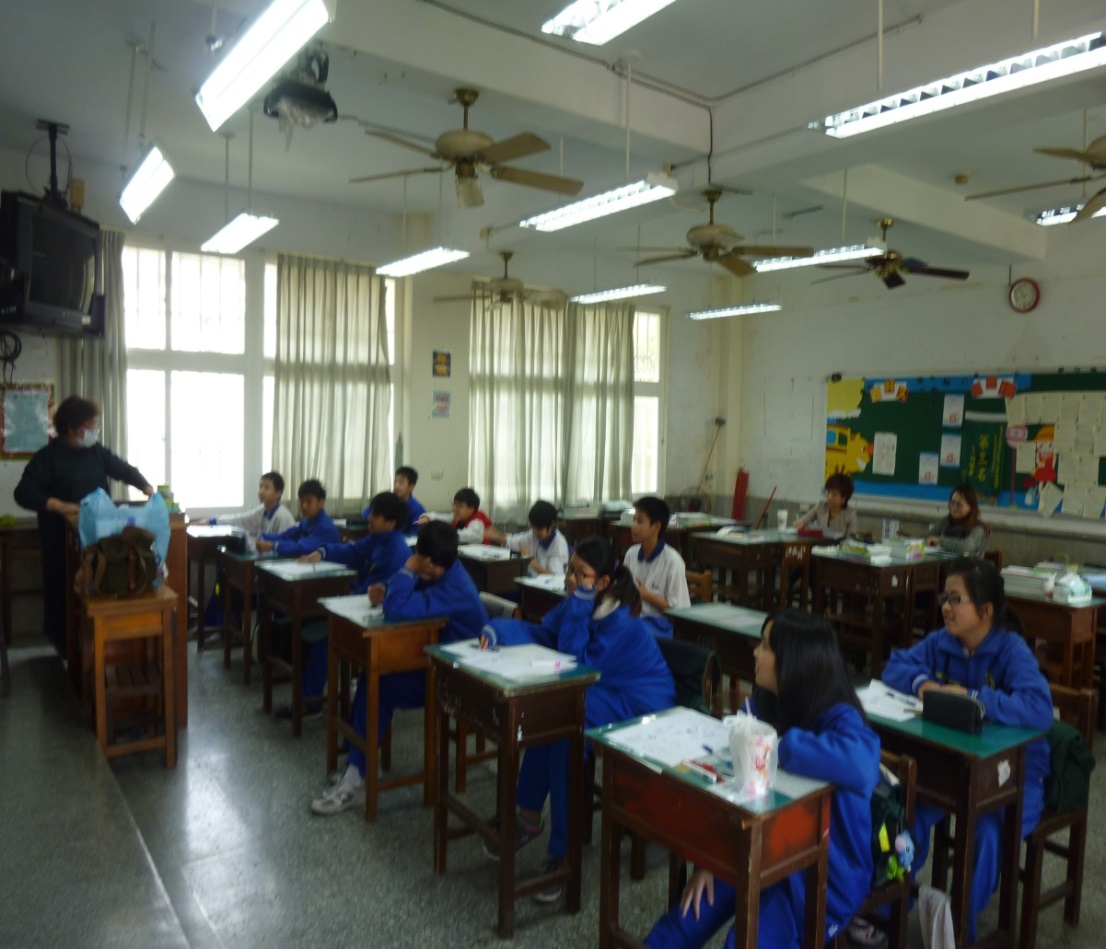 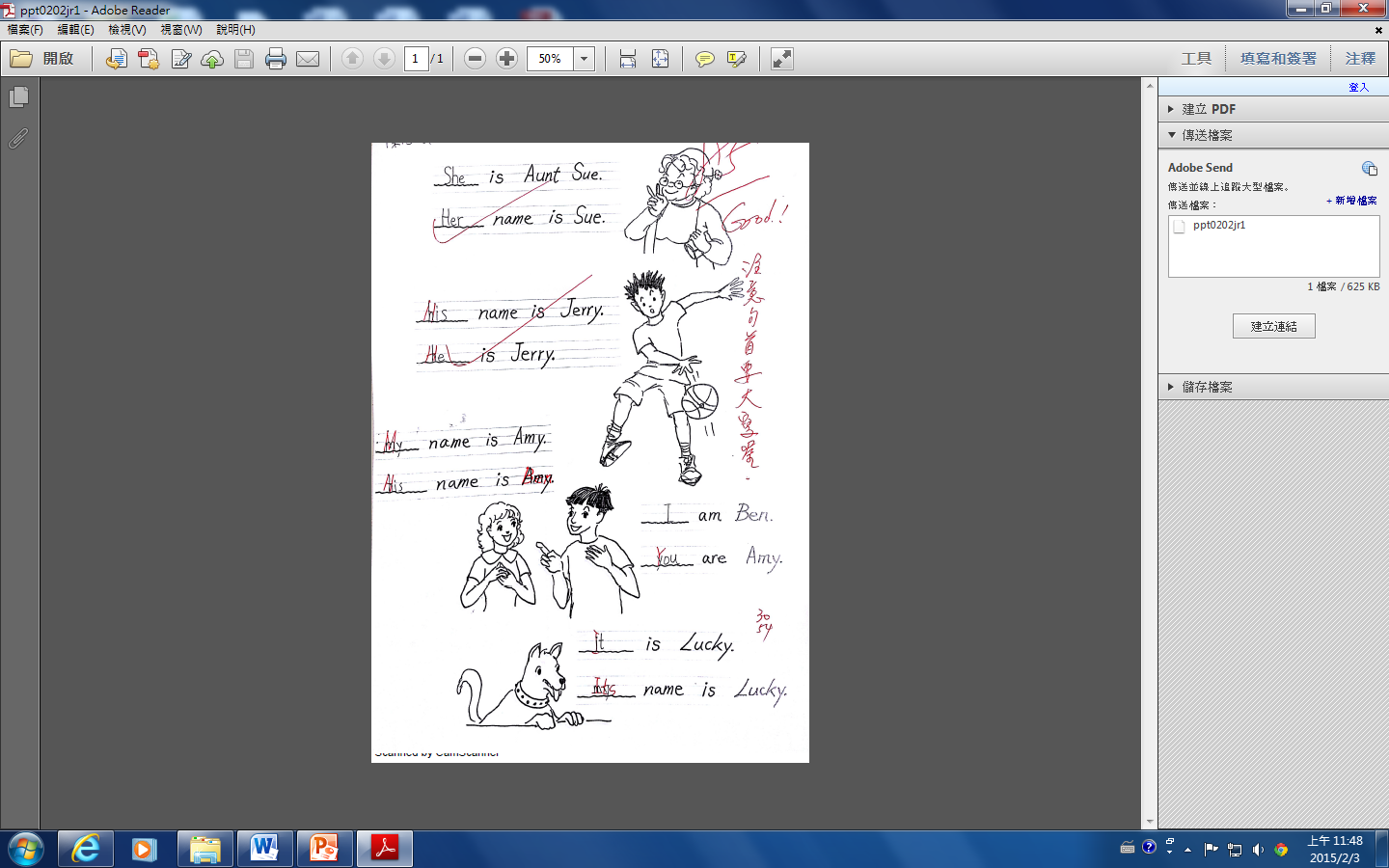 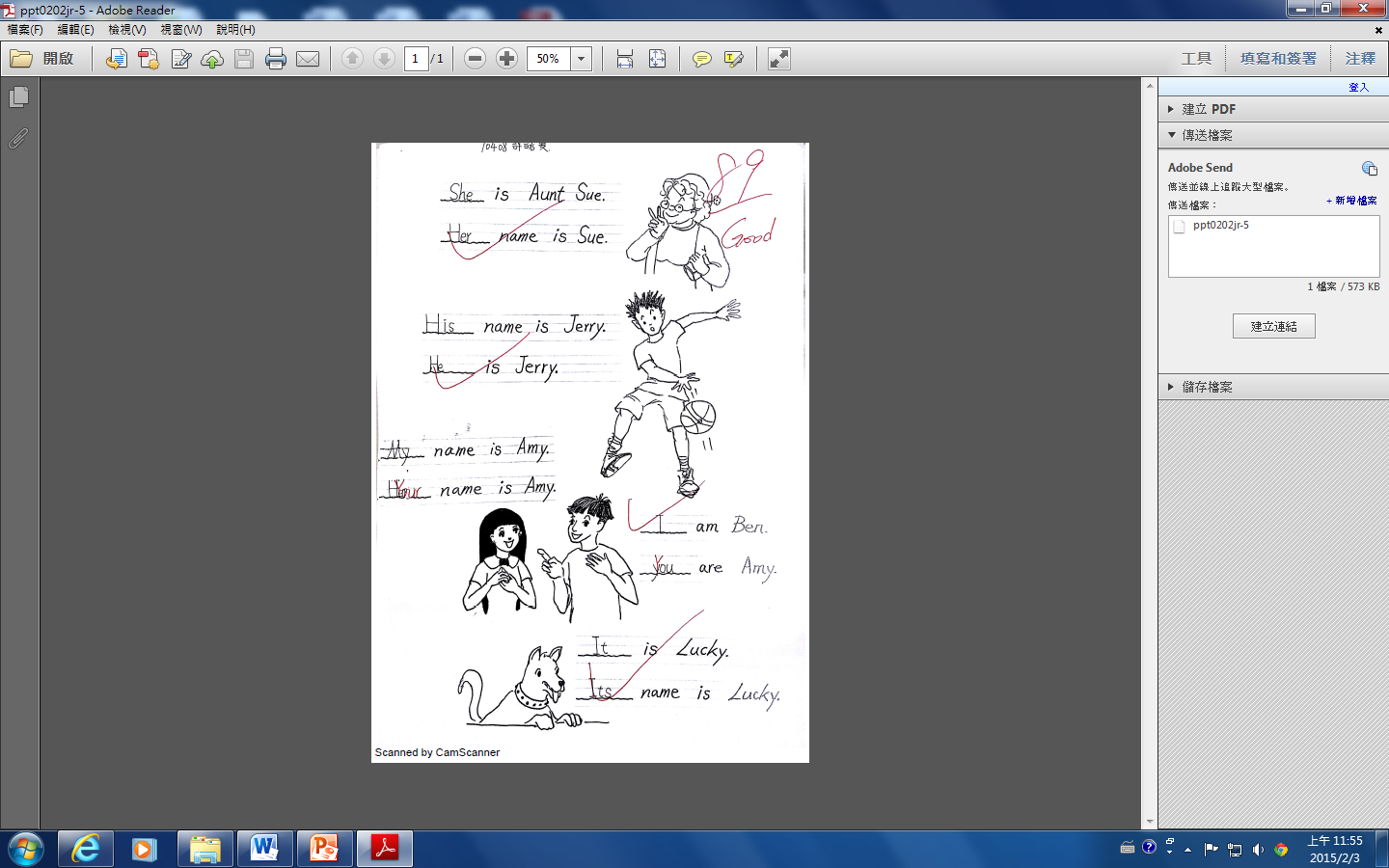 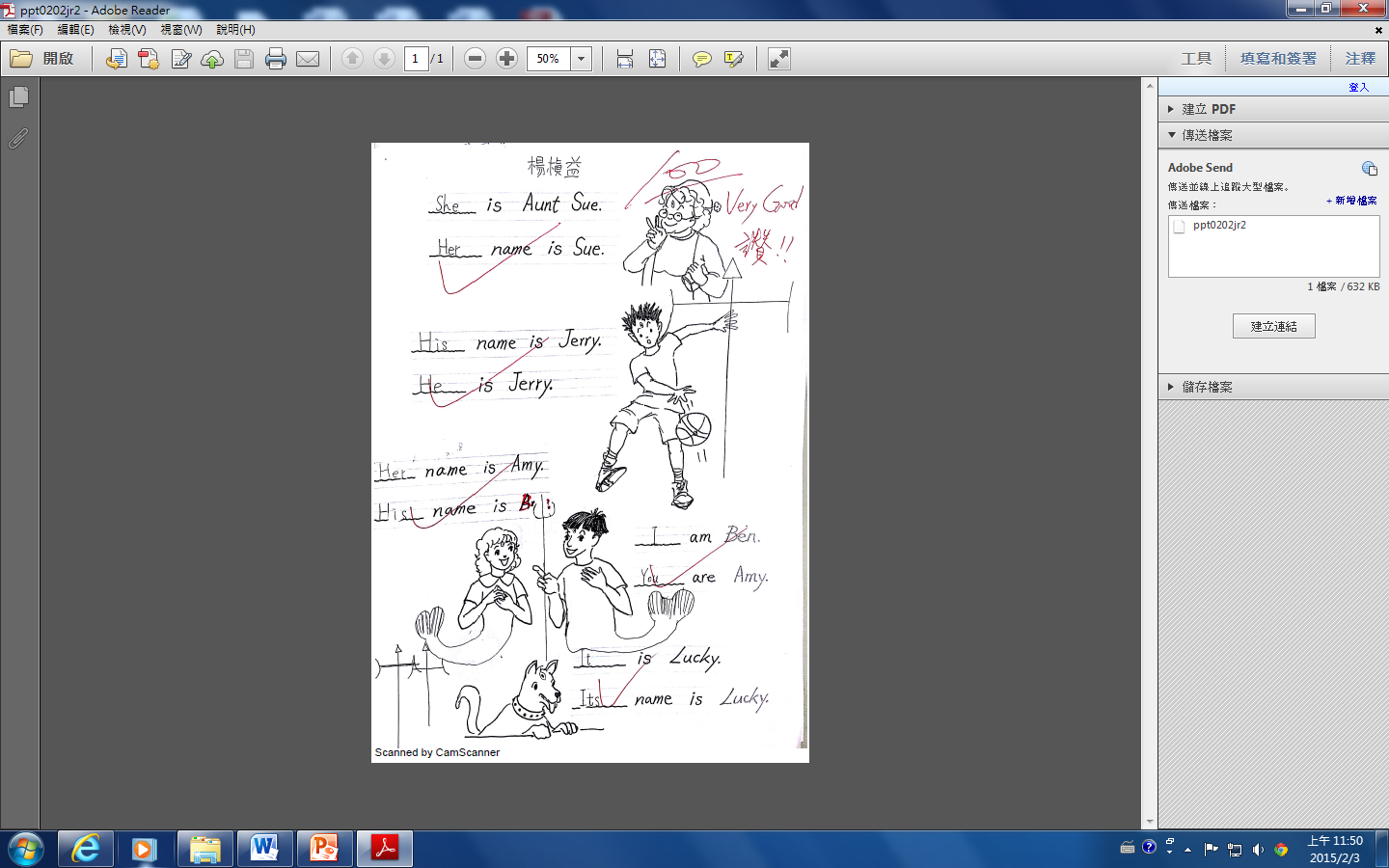 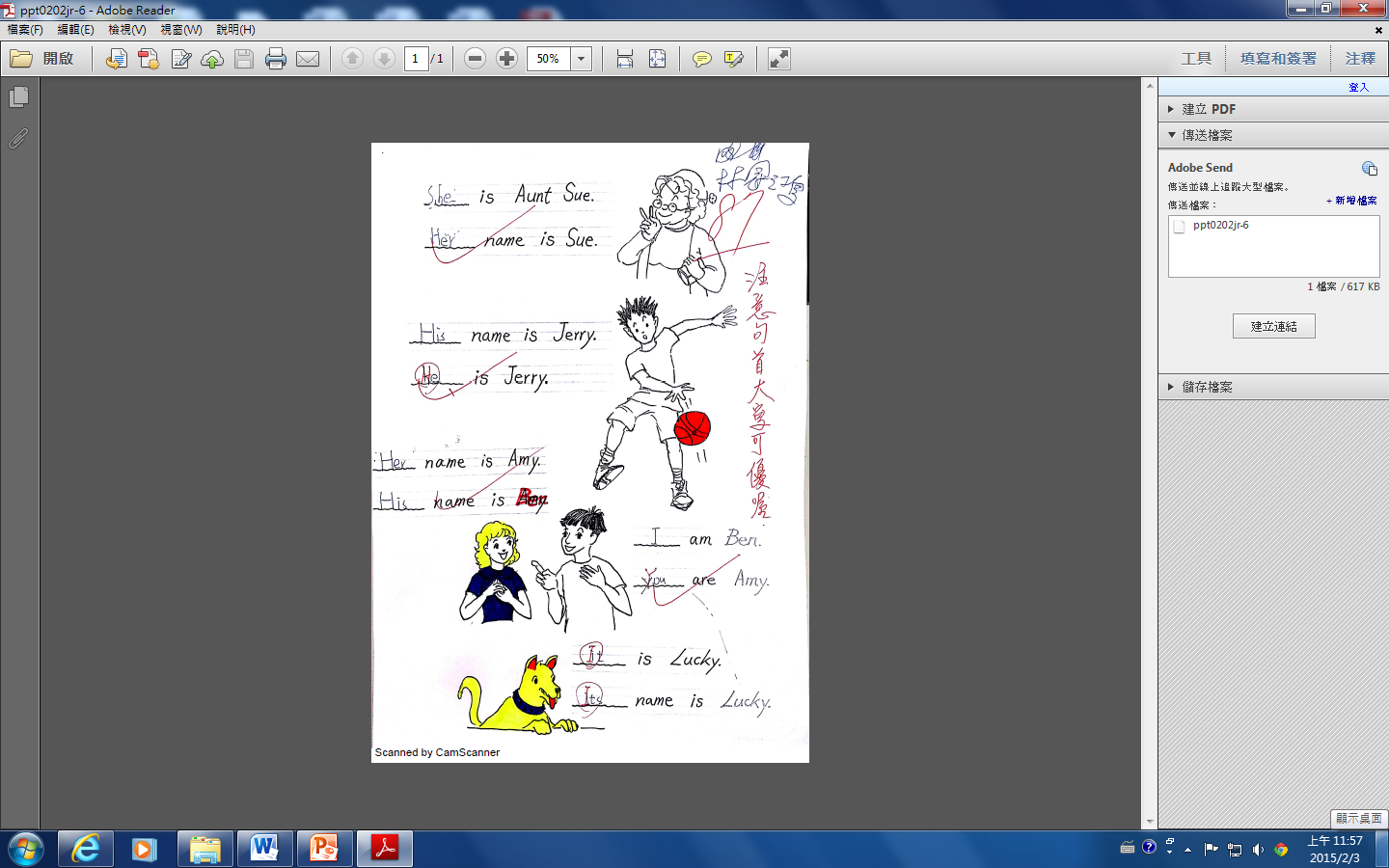 學生的成就=泡影？
幸得貴人相助
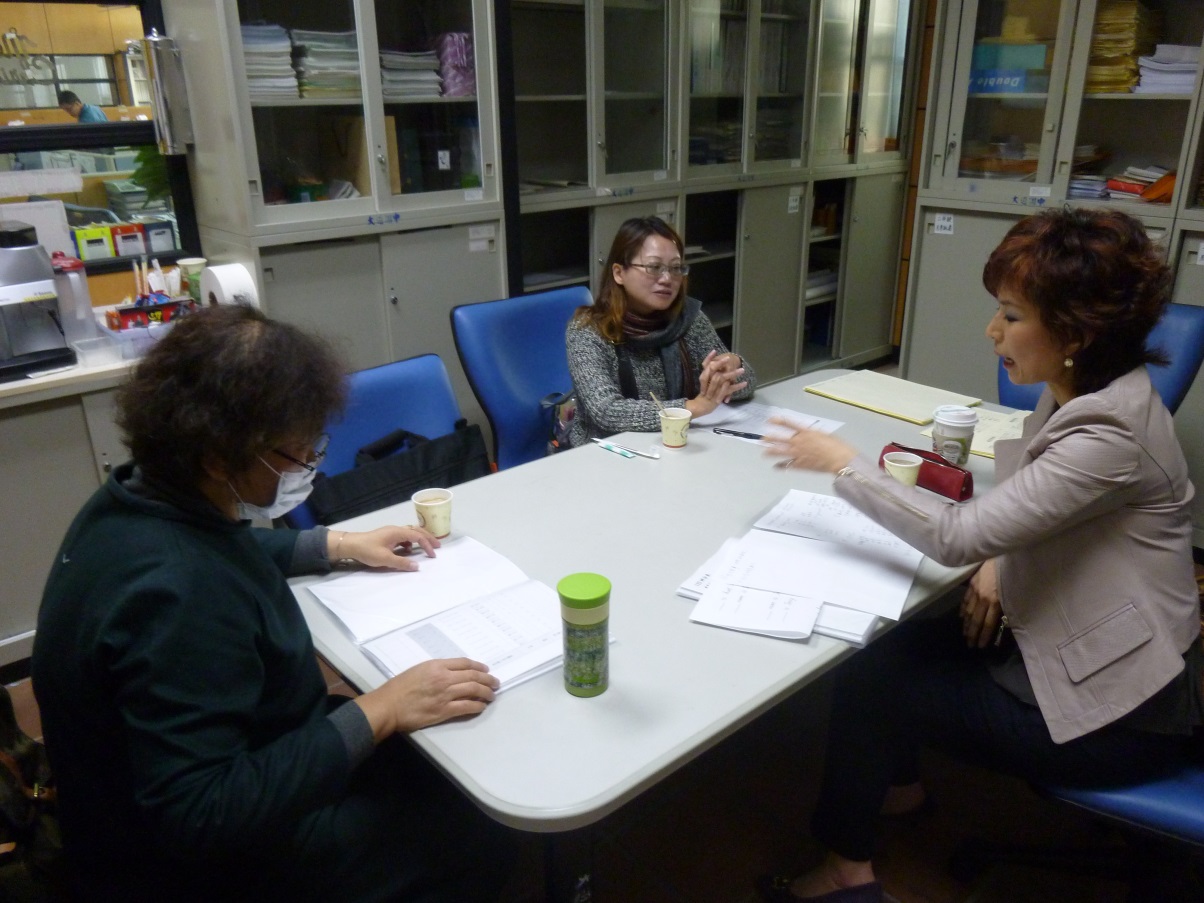 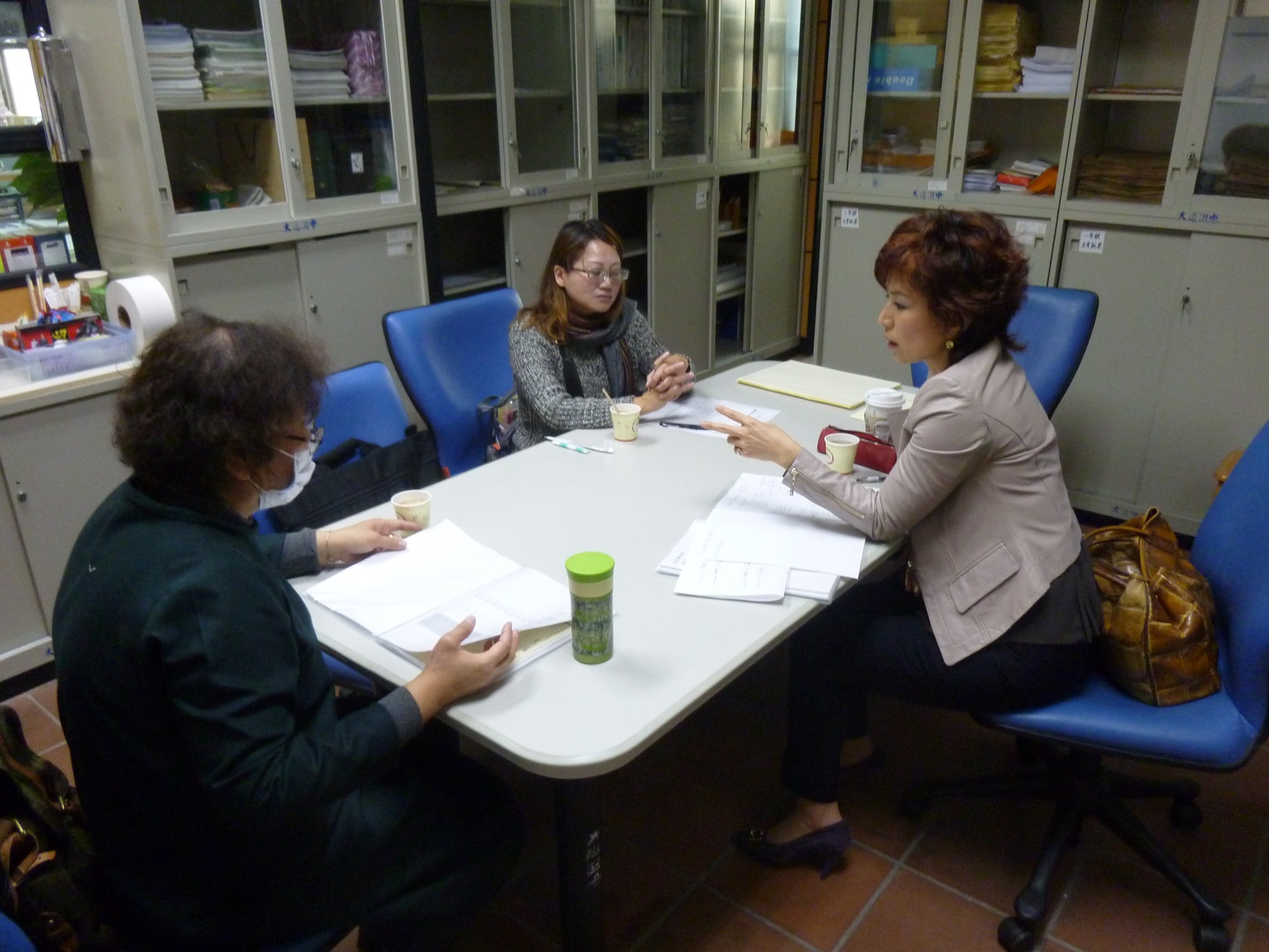 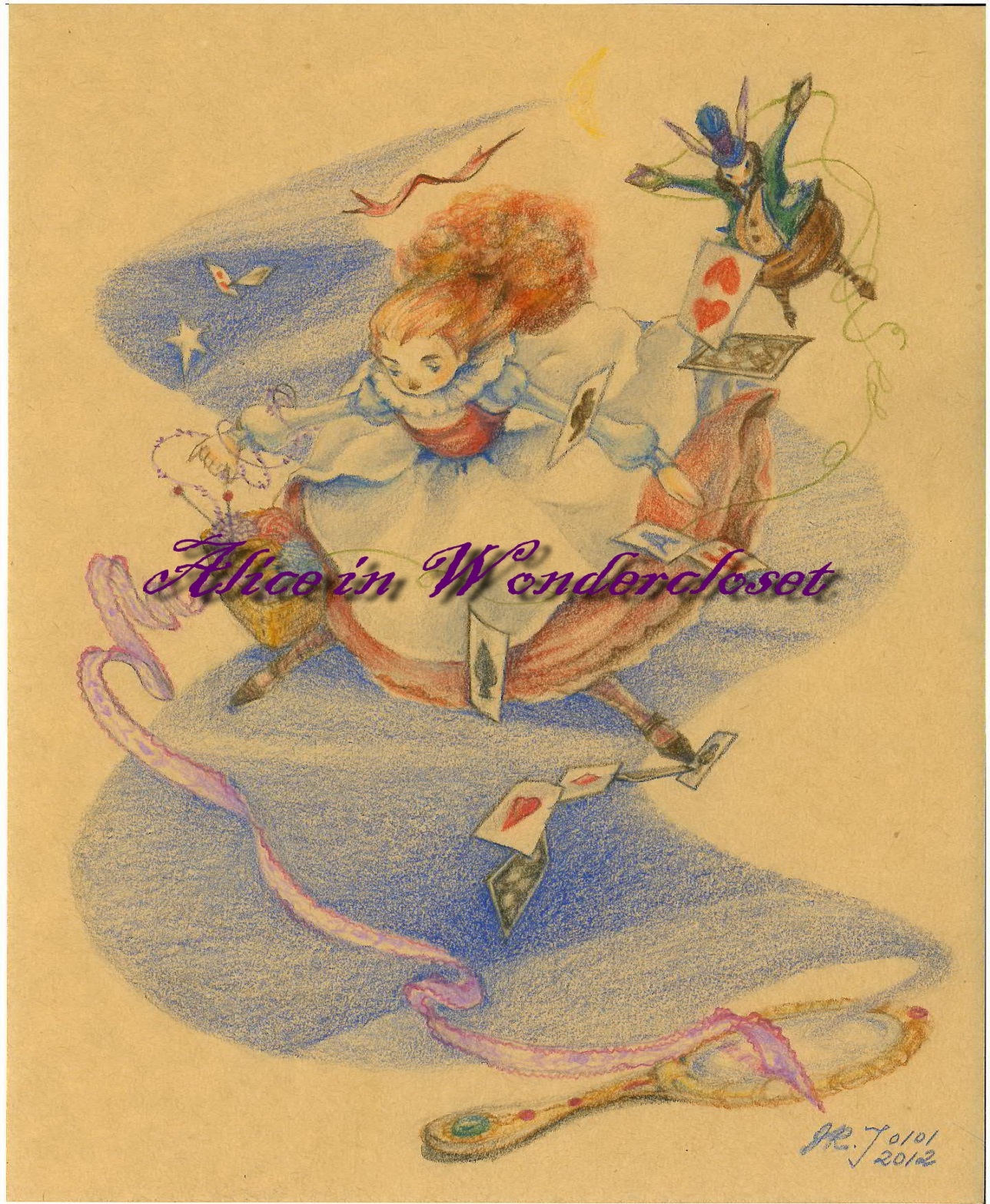 Something I’m  worried  about
補救教學實施現況分析
各縣市所面臨的問題與困境
各學校的開班意願問題
各學校的補救實施方式問題
各學校的實施成效問題
各學校所面臨的問題與困境
提報篩選的施測問題
學生的參加意願問題
家長的態度問題
學校老師的參與問題
補救教學的效果問題
48
受輔成效低落分析
線上填報與真正受輔名單有出入。
未針對學生弱點分析結果進行補救。
開班補救科目非學生需要補救之科目。
學生落後程度過大，需往更早之概念進行補救前。
學生為特殊生，學業提升有限。
49
學校執行困難的原因
沒有找出需要被補救的目標學生
家長不同意（沒空接送、貼標籤）、學生意願低、老師沒有推介、電腦教室不夠，學校學生人數太多
已有其他輔導機制
校外補習班、安親班
校內課後照顧班、夜光天使、家長志工、大專課輔志工、第八節課輔、線上自學系統、老師自己補救
50
補救教學之可行策略
策略一：第八節課輔分組教學
策略二：與課後照顧時段相搭配
策略三：課中補救教學
策略四：班級教師自行補救
策略五：善用早自習時段
51
補救教學配套措施
作業完成問題
成績提升問題
各科師資問題
對應參加而未能參加抽離式補救教學方案學生的補救策略
對已合格，但任課教師認為還是要加強的學生的輔導策略
52
如何使補救教學效果顯著？
以學生的特性與需求為主要規劃考量。
有效規劃補救教學範圍與內容，檢核學生學習效果。
與原班老師密切聯繫、討論、溝通、相互支援。
不厭其煩地向家長說明與溝通，爭取家長的支持與配合。
發展特別與多元補救教學方式，積極鼓勵學生，激發其學習成就與動機。
高實施效果的條件
縣市端的條件與狀況
行政處室主管的瞭解、重視與支持。
承辦人員的用心、細心、耐心與有魄力推動。
學校端的條件與狀況
校長、主任的瞭解、重視與支持
承辦人員的對系統操作的瞭解，且能用心、細心與耐心的推動。
補救教學老師能落實補救教學的操作，以愛心與耐心把學生帶起來。
原班老師一起配合，鼓勵、協助。
54
教育部
國民及學前教育署
研發管考團隊
申報管理團隊
測驗評量團隊
師資培育團隊
教學資源團隊
縣市教育處
學者專家
縣市補救教學
推動小組
政策
宣導
師資
培訓
學生
活動
家庭
訪視
特色
計畫
交流
觀摩
縣市補救教學
資源中心
其他補救教學
推動計畫承辦學校
縣市補救教學輔導團
推動小組委員
到校
輔導
訪視
稽核
了解教學現場運作情形
線上測驗結果分析解讀
開班規劃說明與建議
補救教學運作體系說明
教學觀察、諮詢與輔導
相關配套操作諮詢輔導
行政推動與宣導事項
師資與教學事項
學生學習事項
提報率、施測率、受輔率、進步率、  回班率
到校輔導計畫
55
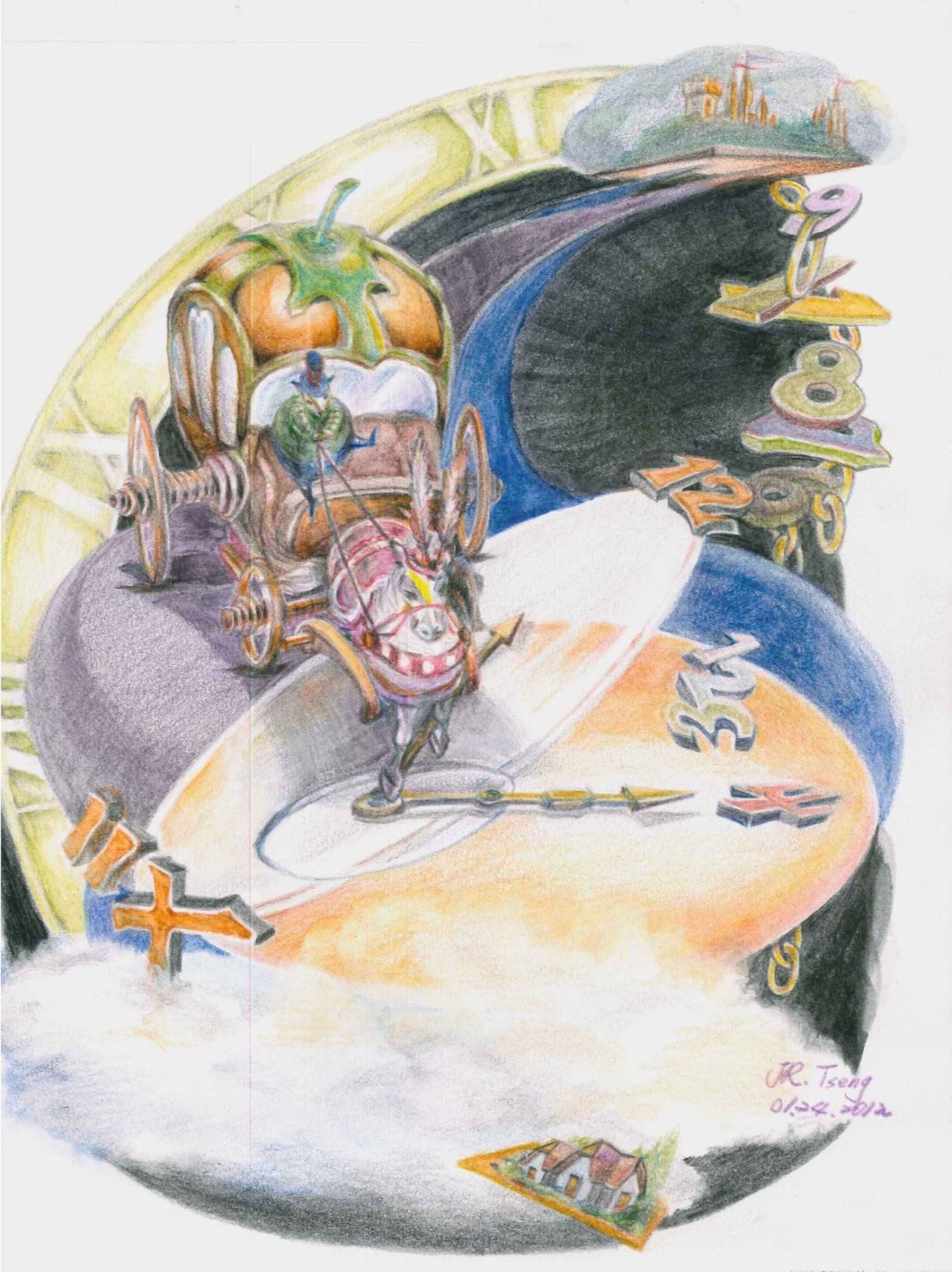 If we don’t give it a try, nothing is going to happen, but if we do, well, things may be quite different.
No children should be left behind.
謝謝您的耐心
我們一起努力！
引自：www.edweek.org/.../2008/04/02/31plc_ep.h27.html